Introduction to Biodiversity Specimen Digitization

Georeferencing
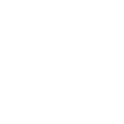 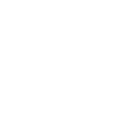 Originally created by Erica Krimmel (ORCID 0000-0003-3192-0080), 2022. Unless otherwise noted, e.g. for images, this content is licensed CC0 for maximum reusability.
[Speaker Notes: PRESENTING THIS SECTION REQUIRES APPROX. 120 MINUTES IF THE FINAL GEOLOCATE DEMO IS INCLUDED (OR 90 MINUTES WITHOUT).]
Outline
What is georeferencing?
Geospatial concepts
Georeferencing process
Georeferencing data
Georeferencing approaches
Georeferencing tools
	5-MINUTE BREAK
Georeferencing in the community
Georeferencing resources
Demo & activity
2
[Speaker Notes: Before we get started, I want to flag that georeferencing is a huge topic, and we are really just scratching the surface of it today. I might breeze past things that are important for you to go back and learn more about later, and when I do so I'll try to flag them.]
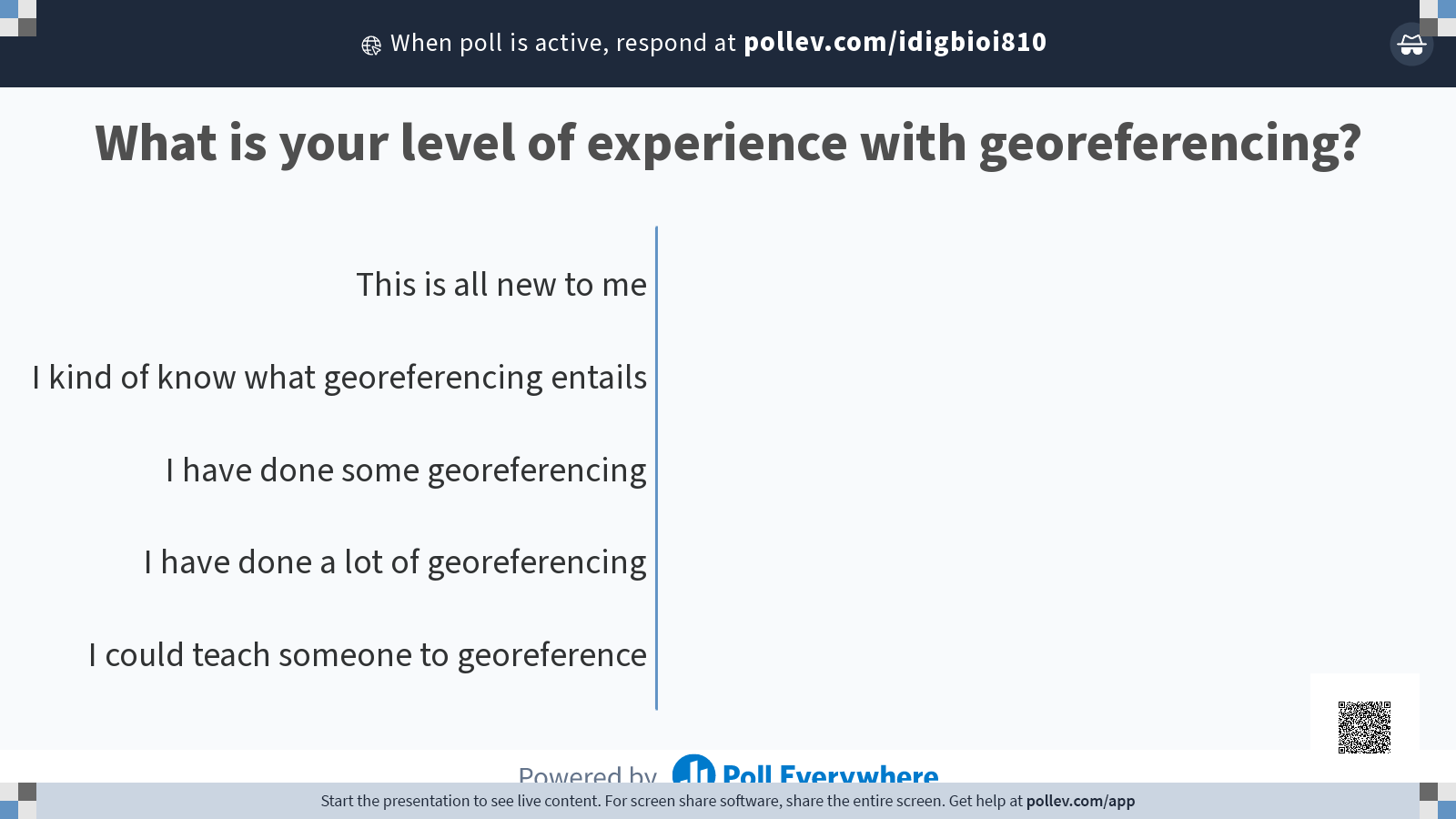 3
[Speaker Notes: THIS SLIDE MAKES USE OF POLL EVERYWHERE.

Q: What is your level of experience with georeferencing?
A: This is all new to me | I kind of know what georeferencing entails | I have done some georeferencing | I have done a lot of georeferencing | I could teach someone to georeference]
What is georeferencing?
“The process of interpreting a locality description into a spatially mappable representation using a georeferencing method. Compare with geocode. The usage here is distinct from the concept of georeferencing satellite and other imagery (known as georectification).”
Chapman AD & Wieczorek JR (2020) Georeferencing Best Practices. Copenhagen: GBIF Secretariat. https://doi.org/10.15468/doc-gg7h-s853
Zermoglio PF, Chapman AD, Wieczorek JR, Luna MC & Bloom DA (2020) Georeferencing Quick Reference Guide. Copenhagen: GBIF Secretariat. https://doi.org/10.35035/e09p-h128
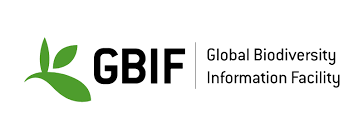 4
[Speaker Notes: Let's get started with a basic definition of what georeferencing is. It can mean different things in different contexts, but as with this whole week, here we are thinking about the context of biodiversity collections and especially the digitization of historical specimen collecting localities. So, in our context, georeferencing is “the process of interpreting a locality description into a spatially mappable representation.” You do this with certain kinds of georeferencing methods, about which you capture metadata. Sometimes georeferencing is also called geocoding. What we are talking about here is different than another process called georectification, which is where you take an analog source, like a paper map or aerial image, and you essentially attach it to the digitally mapped surface of the earth. The field of geographic information science, or GIS, deals with these and other concepts in much more detail.

Before we dive into content, I want to point out the two references that are in the green box on this slide. These are your go-to documents for learning and implementing georeferencing best practices. Both are extremely detailed, so more appropriate for a project manager level type of role to read and synthesize into a workflow that, say, a collections technician could then follow.]
What is georeferencing?
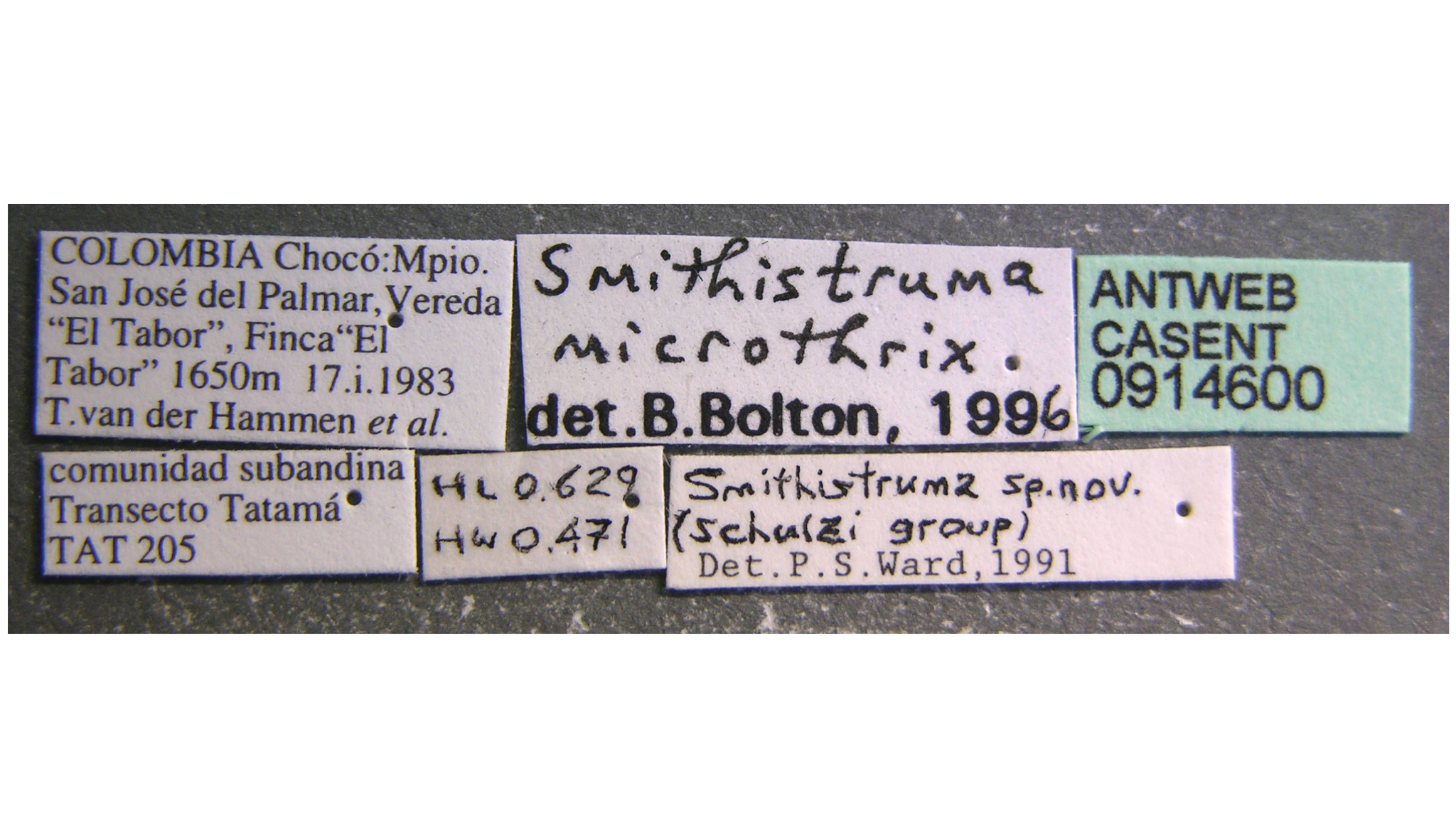 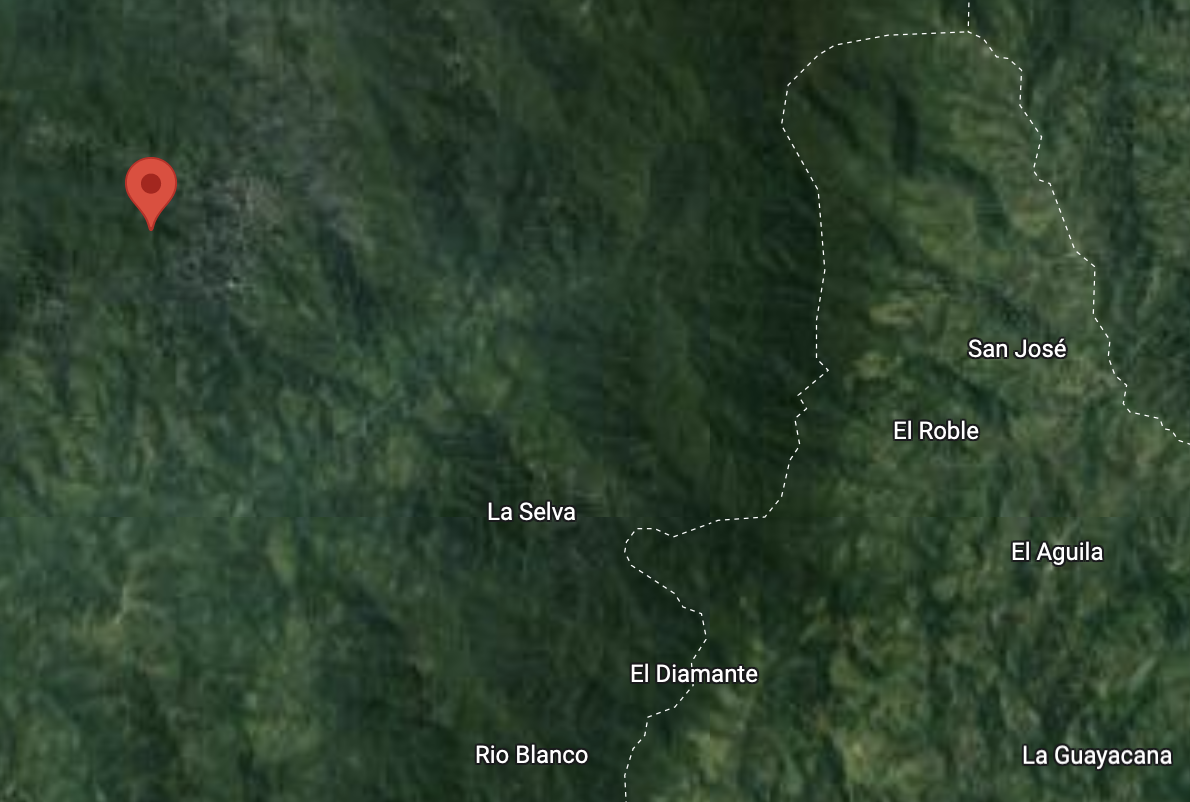 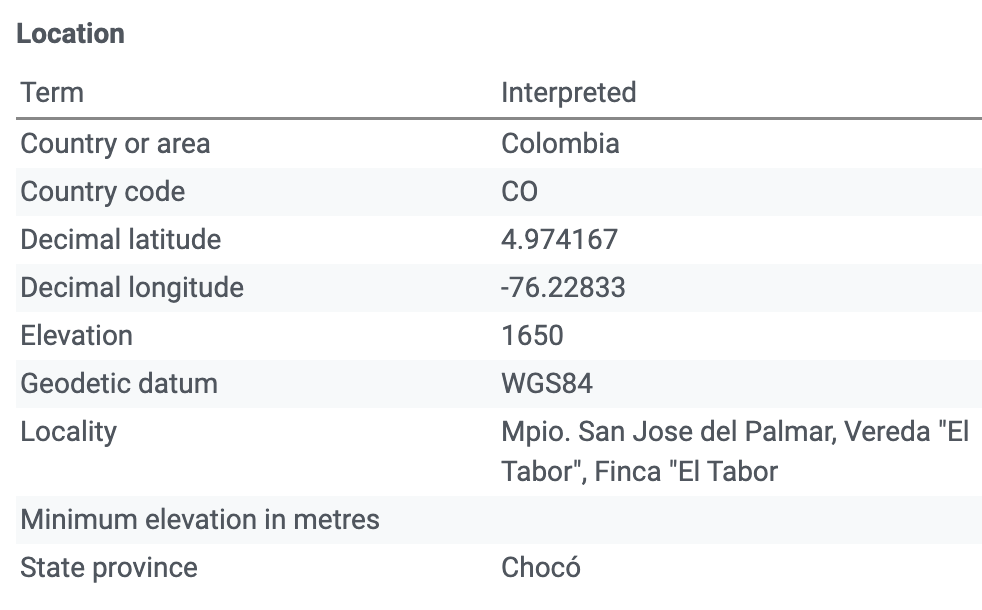 Images:(L) "casent0914600 label view 1" - Strumigenys microthrix. Collected in Colombia by California Academy of Sciences, 2000-2012. https://www.antwe...4600_l_1_high.jpg. CC BY-SA; (top R) https://www.google.com/maps/place/4°58'27.0"N+76°13'42.0"W; (bottom R) https://www.gbif.org/occurrence/1213738111
5
[Speaker Notes: Okay, so let’s think about some examples of what georeferencing is. As we just said, we are interpreting a locality description in the label into a spatially mappable representation. In other words, we're attaching geospatial coordinates to a named place. For example, let’s look at the tag on this slide, which appears to be from an insect specimen, focusing on the one label inside the green box. By georeferencing this specimen, we can turn the text on the label into this map with digitized information shown in the other Green Box, on the right.

PROMPT IN CHAT: What values do you see in the box beneath the map that make this named place spatially mappable? I.e. what values are allowing us to display this little red pinpoint on the map? [Decimal latitude, Decimal longitude]

Right. So this may be obvious, but I want to drill home that what we are doing when we georeference is essentially just associating the text in this label with digitized values for latitude and longitude.]
What is georeferencing?
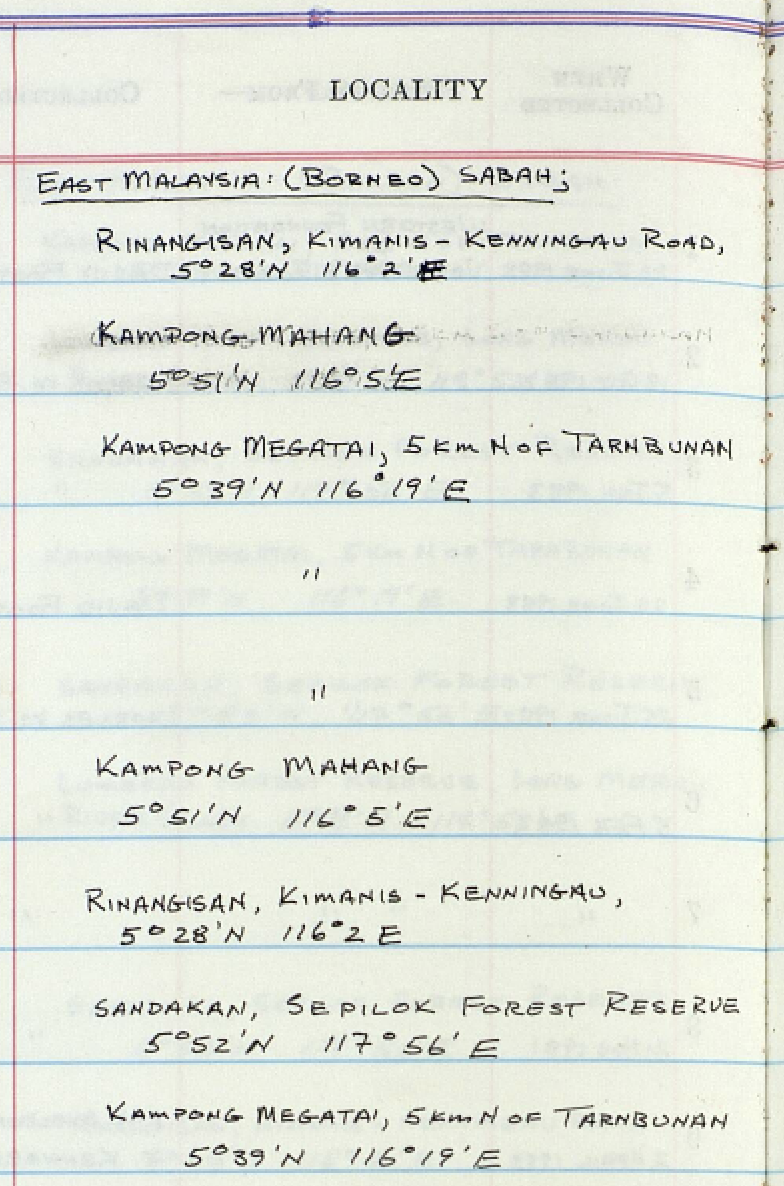 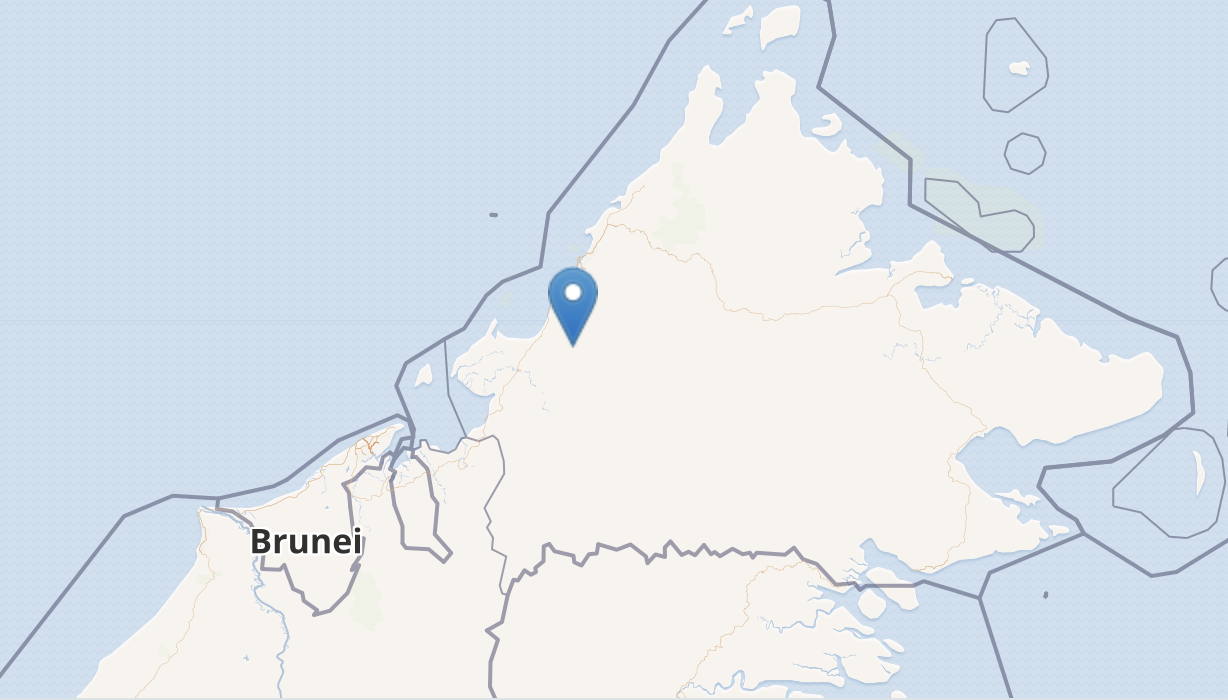 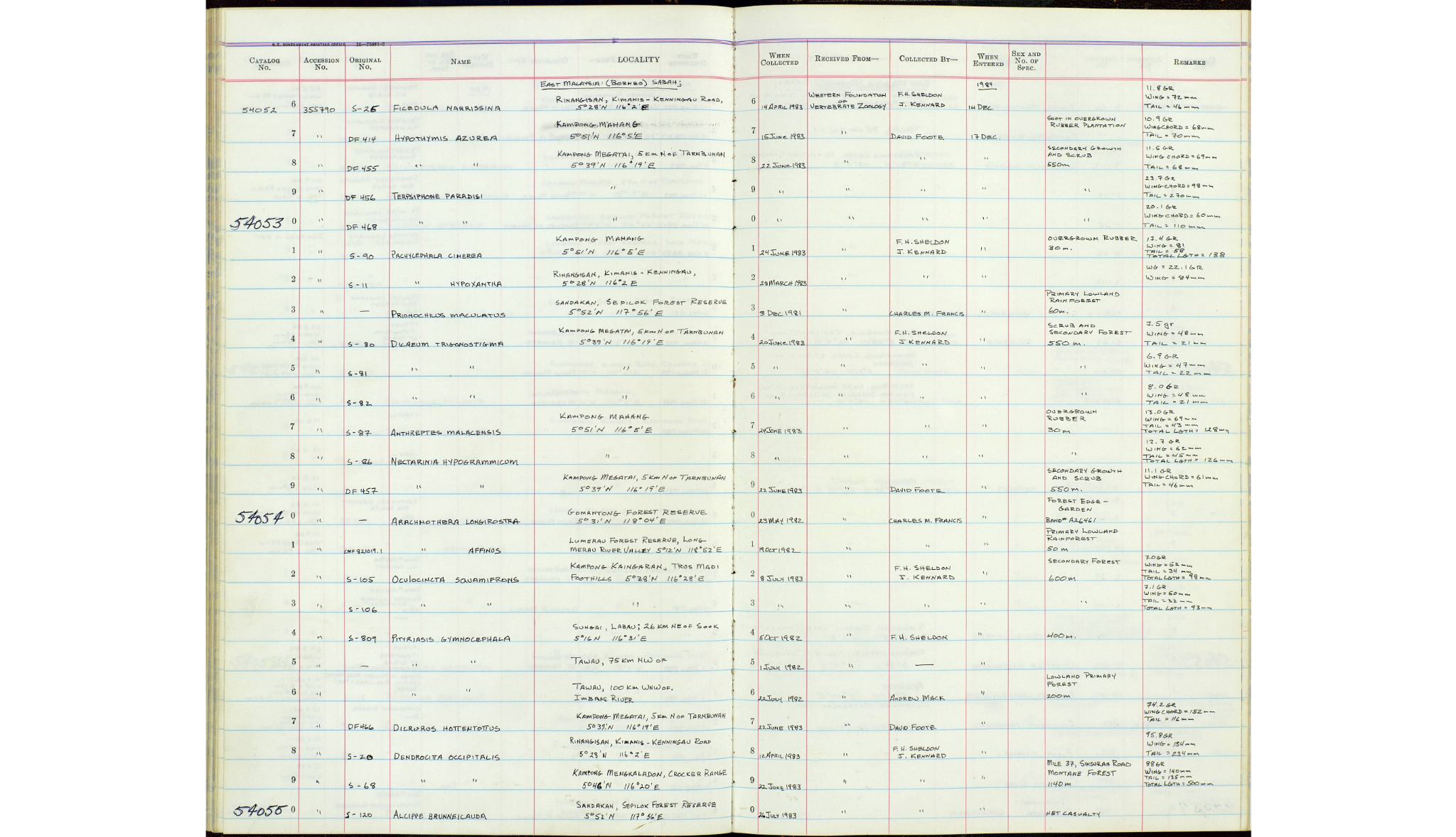 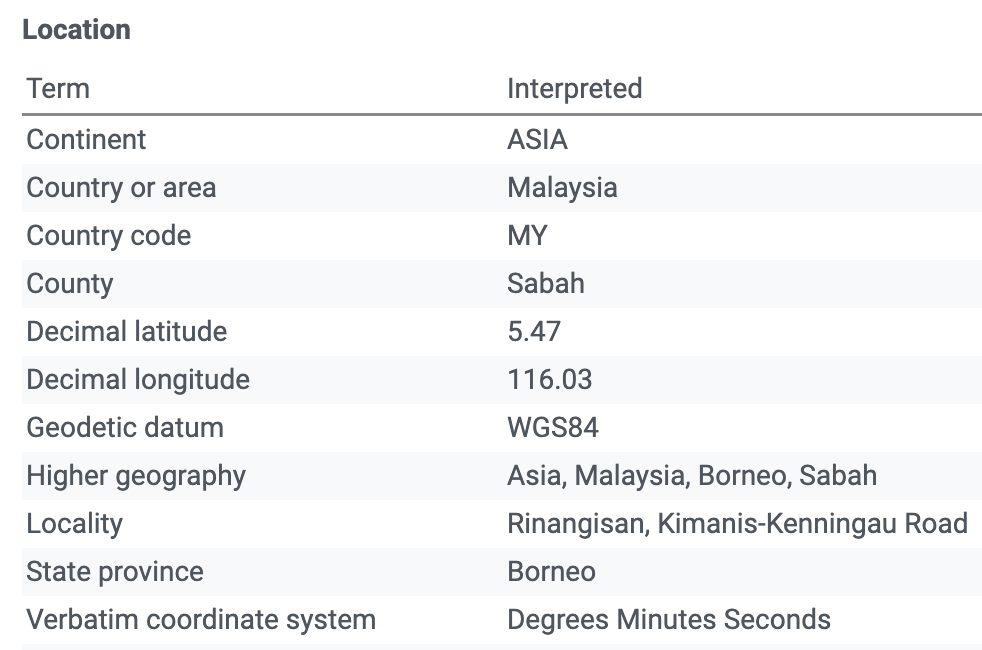 Images: (L) “Catalog vol.108_540526-540550" - Ficedula narcissina (Temminck, 1836). Collected in Malaysia. http://n2t.net/ark:/65665/m314a94feb-4c84-41ca-bc2f-4517fd894072. CC0 1.0; (R) https://www.gbif.org/occurrence/1320322330
6
[Speaker Notes: Here's another example of what georeferencing can look like from a paper source, in this case a collection ledger, so not specimen labels, but specimen records entered into a ledger book. As with the first example, we see locality text from the ledger associated with digitized values for latitude and longitude in the screenshot on the right. This example is a little bit different because if you look at the first locality on this page, “Rinangisan, Kimanis - Kenningau Road,” it actually has coordinates written down already: “5 degrees, 28 minutes north, 116 degrees, 2 minutes east.” Sometimes when georeferencing, you actually have coordinates already, but you need to translate them into a different, perhaps more modern, coordinate system. In this case, notice our latitude and longitude in decimal degrees in the right hand screenshot. We will talk more about coordinate systems in a few minutes.]
What is georeferencing?
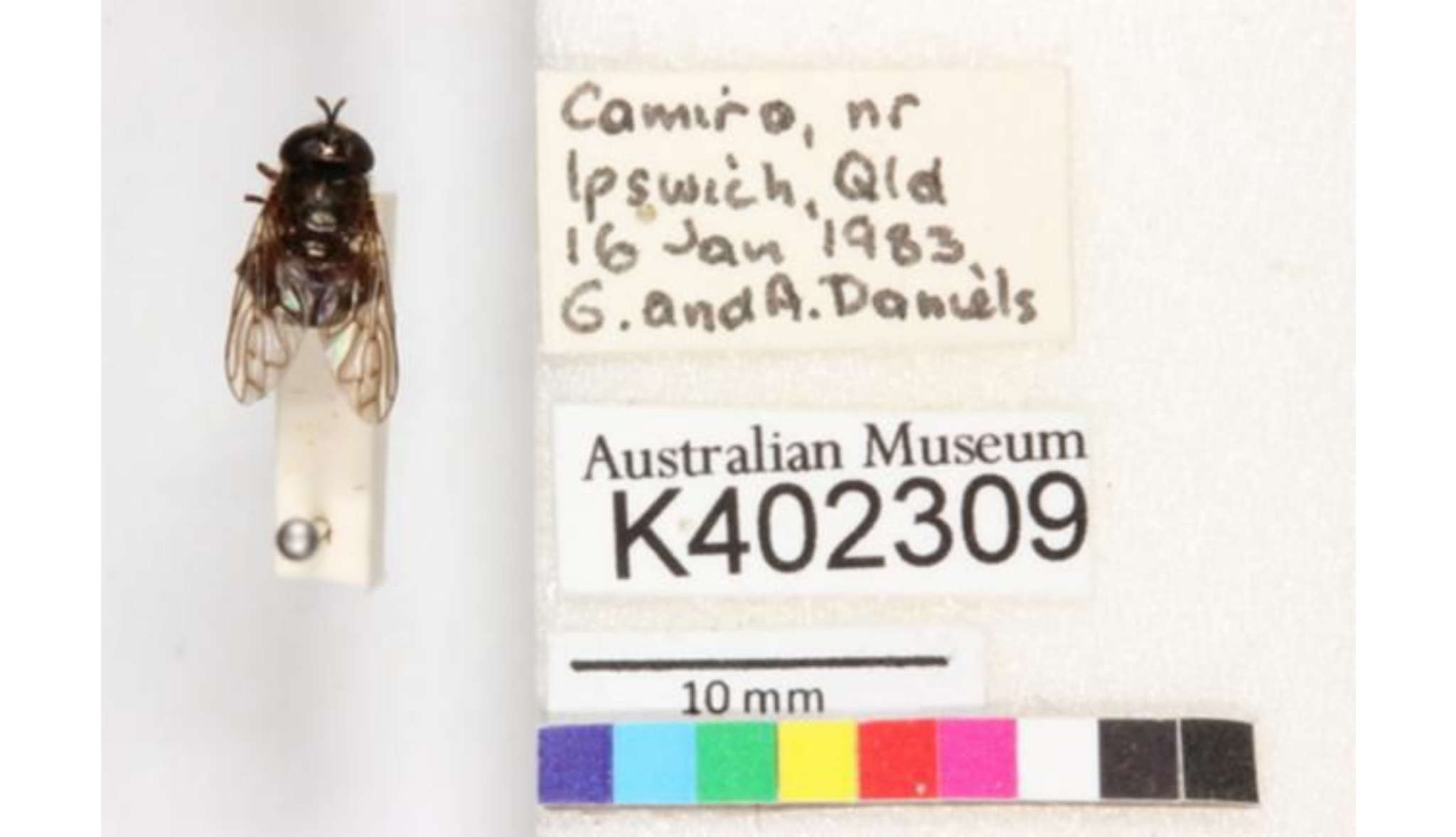 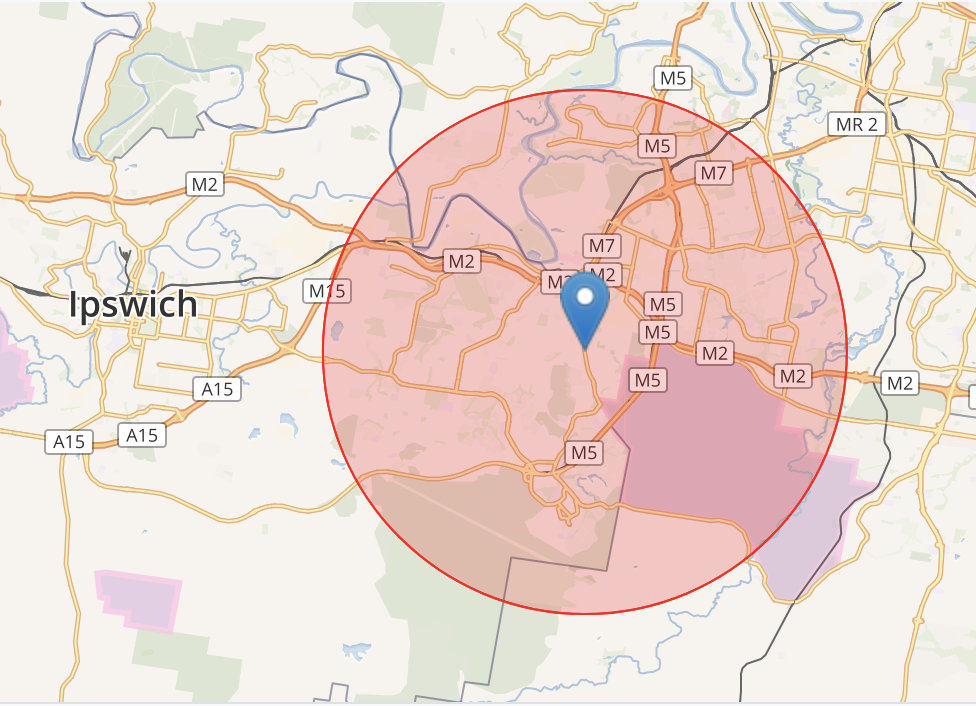 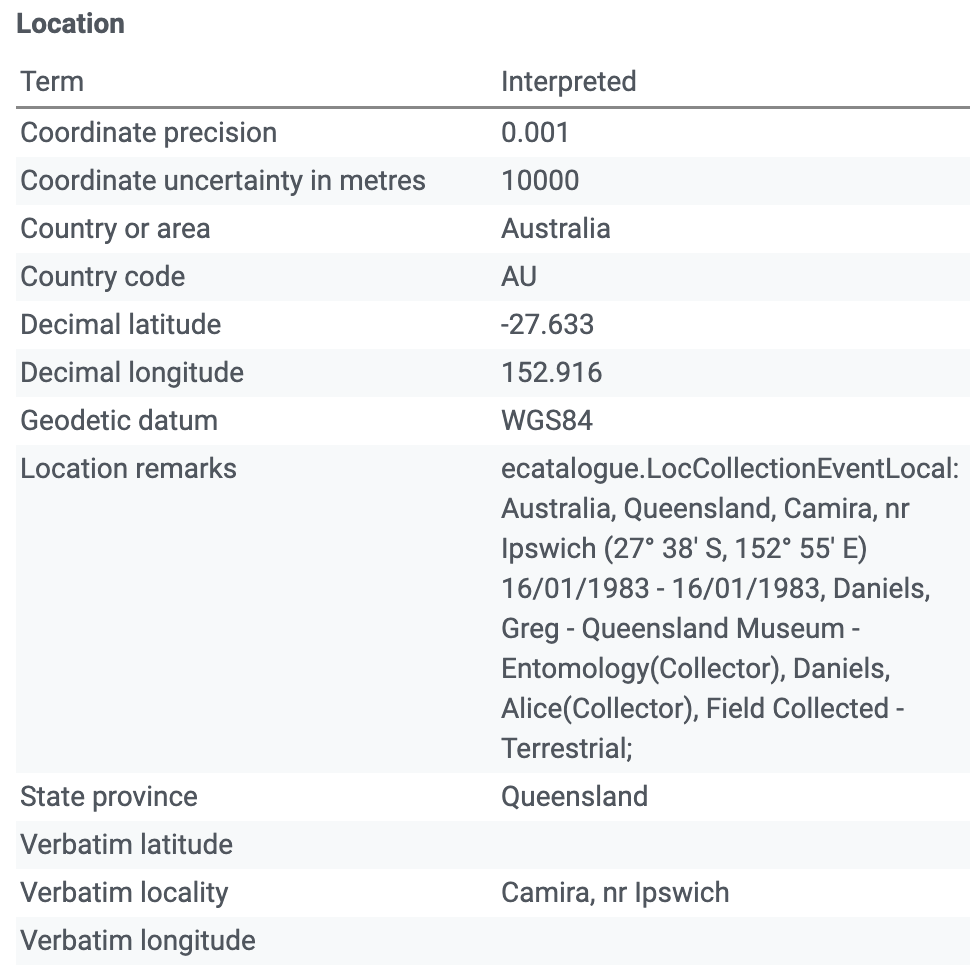 Images: (L) https://images.ala.org.au/image/proxyImageThumbnailLarge?imageId=237f8a66-94c3-4c4b-a866-bb1960cd795c; (R) https://www.gbif.org/occurrence/1100318568
7
[Speaker Notes: Here is another example of an insect specimen, with the locality label outlined in the left green box and a screenshot of the georeferenced locality on the right.

PROMPT IN CHAT: What do you notice that is different about this mapped point? [the uncertainty is included]

Right. That red circle surrounding the blue point is a way of indicating imprecision in our ability to translate the text locality to latitude and longitude. This imprecision is called uncertainty, and later we will talk more about what uncertainty means for us when we georeference.]
What is georeferencing?
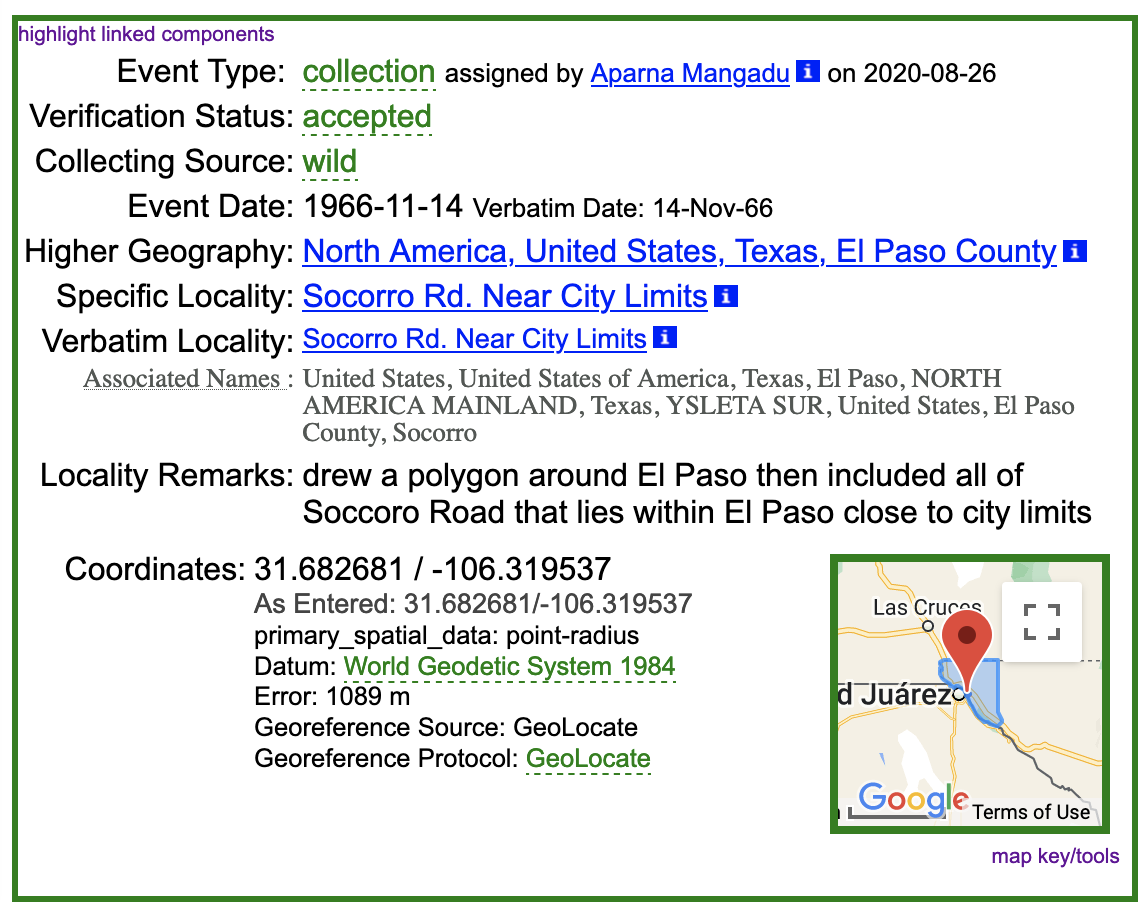 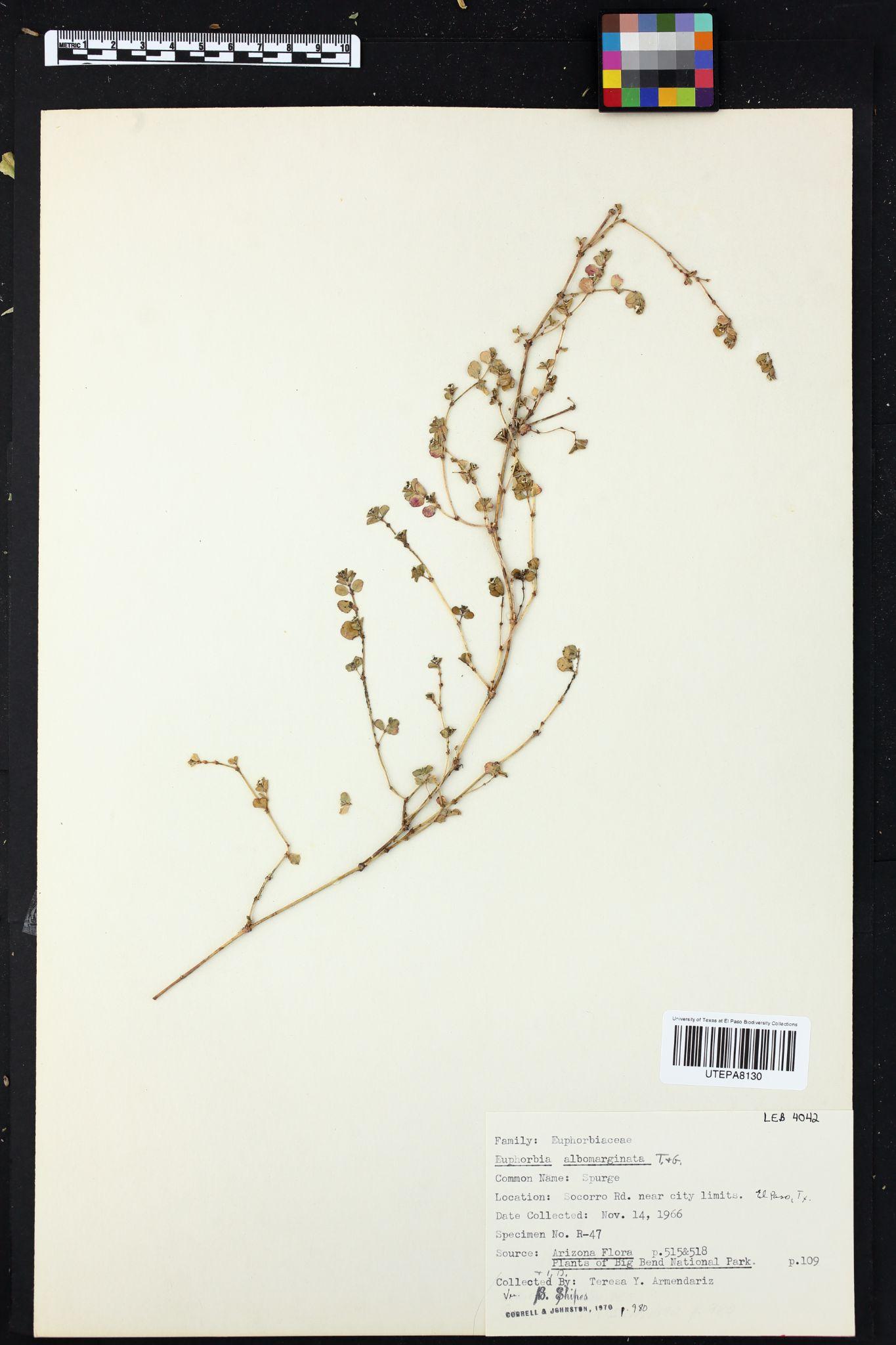 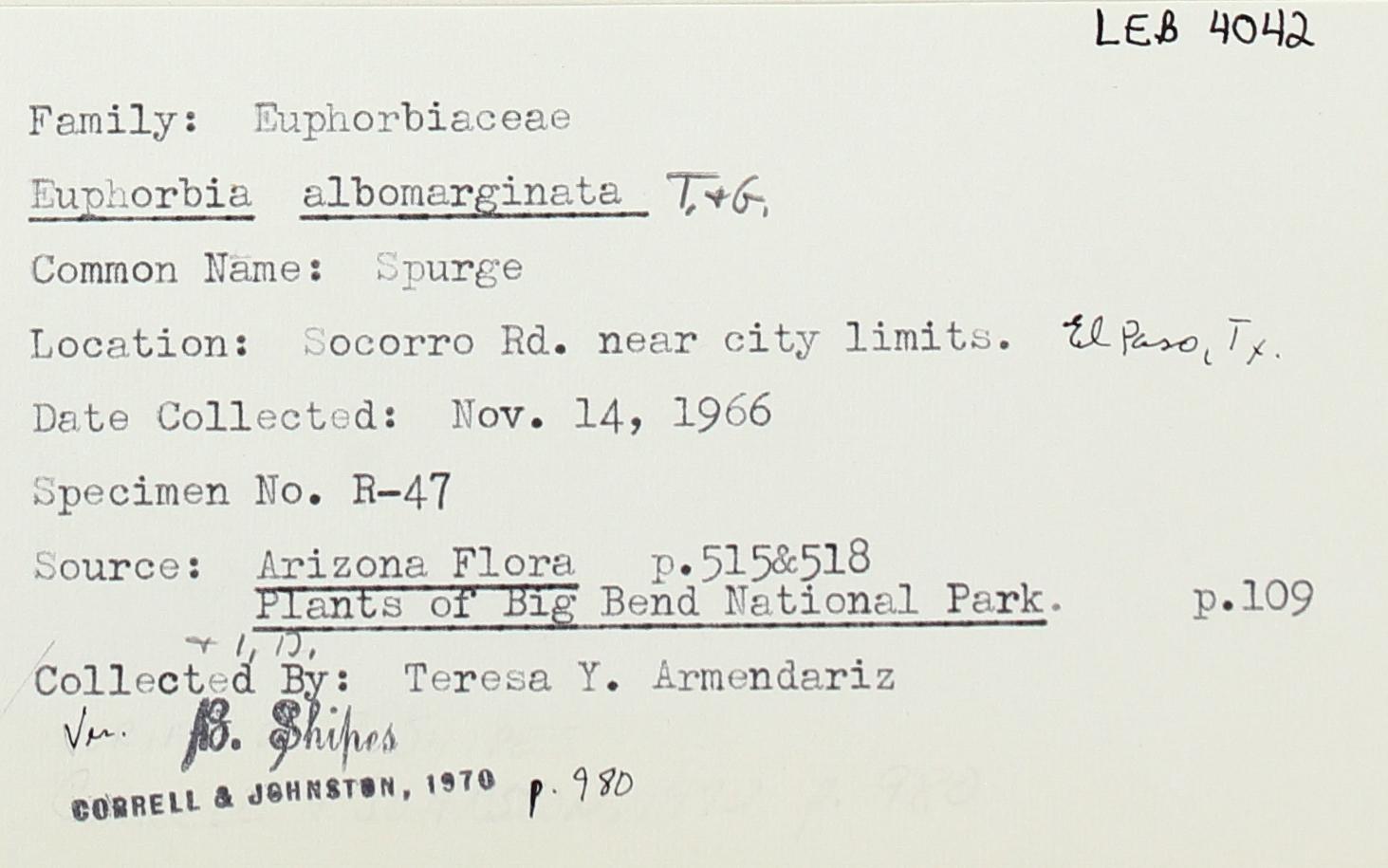 Images: (L) http://arctos.database.museum/media/10621584 CC BY-NC; (R) http://arctos.database.museum/guid/UTEP:Herb:4042
8
[Speaker Notes: Our last example is this herbarium sheet. The specimen label has been enlarged in the left green box, and you can read that the locality is, “Soccoro Rd. near city limits, El Paso, Texas.” In the georeferenced locality information on the right, notice that there is a lot of specific information captured about this location.

PROMPT IN CHAT: Looking at the small inset map on the lower right, what do you notice that is different about this mapped point? [the uncertainty is a polygon]

Right. Instead of a circle, we see a more complex polygon. This is another way to capture uncertainty.]
What is georeferencing?
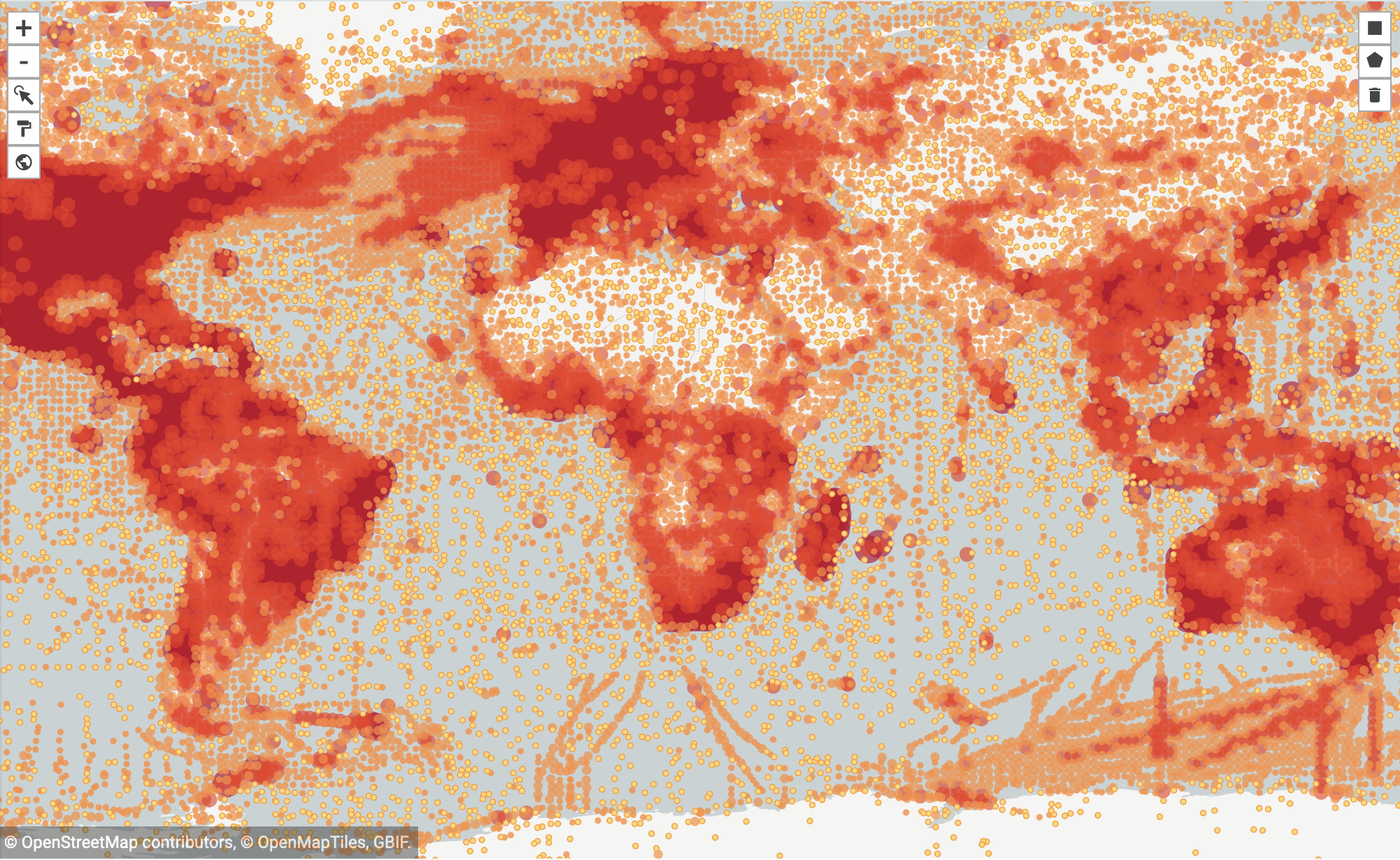 Image: https://www.gbif.org/occurrence/map?basis_of_record=PRESERVED_SPECIMEN&has_coordinate=true&has_geospatial_issue=false&occurrence_status=present
9
[Speaker Notes: Now that you know what georeferencing is, let’s remind ourselves why it is important to do. In short, it’s important so that we can get this: the world’s specimens displayed on a map. We want to explore our specimen records in a geospatial information system versus a text information system. I think most of us intuitively know why this is important. Biodiversity is inherently place-based, and so if we want to do research with biodiversity specimens or use data about them for conservation, etc. the “where” part is super important. Georeferencing makes that “where” part of our specimen data more accessible for a broader audience.]
What is georeferencing?
A complete georeference has, at a minimum, three elements:
a coordinate reference system
geospatial coordinates
an associated uncertainty
10
[Speaker Notes: Keeping it really simple, to have a complete georeference you need three elements. First, you need to decide on a coordinate reference system, like, “We are going to use latitude and longitude recorded in decimal degrees.” Second, you need the coordinates themselves, e.g., “4.59, -117.3.” And third, you need an associated uncertainty, as we saw in the last two examples earlier.]
Geospatial concepts: Geographic feature
A geographic feature is an object of observation, measurement, or reference that can be represented spatially. Also called a “named place” or “place name.”
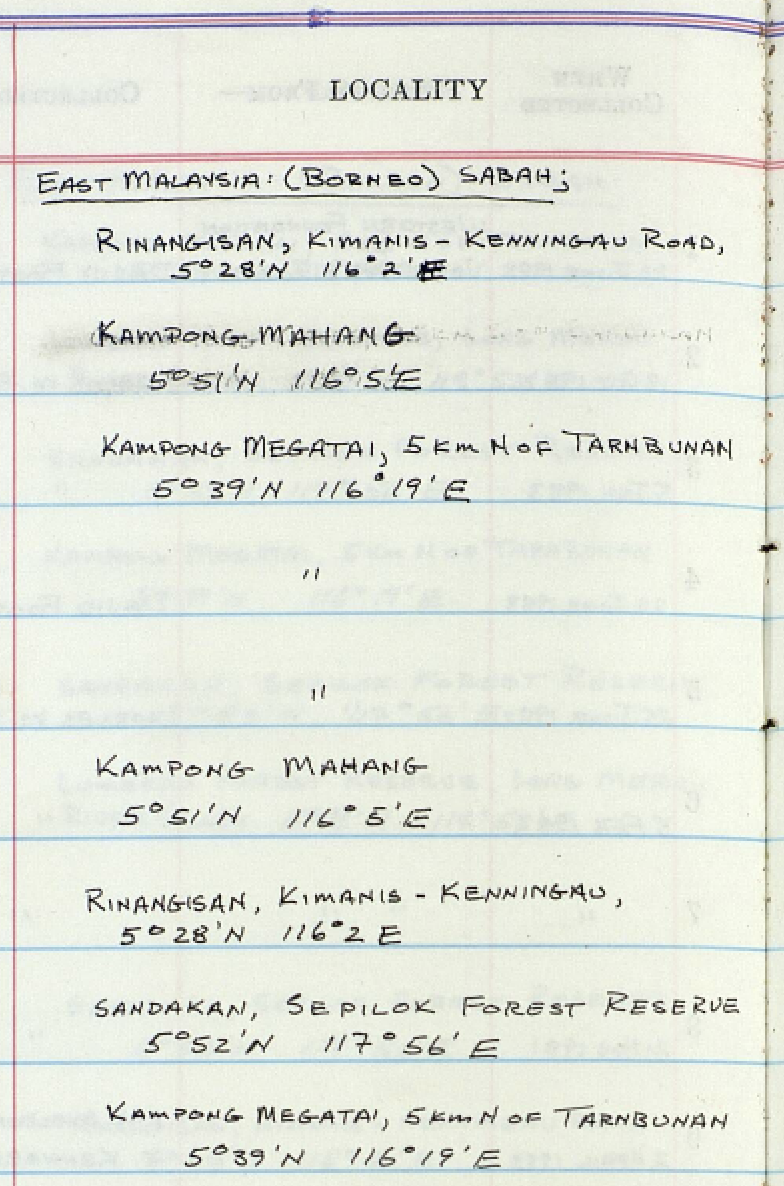 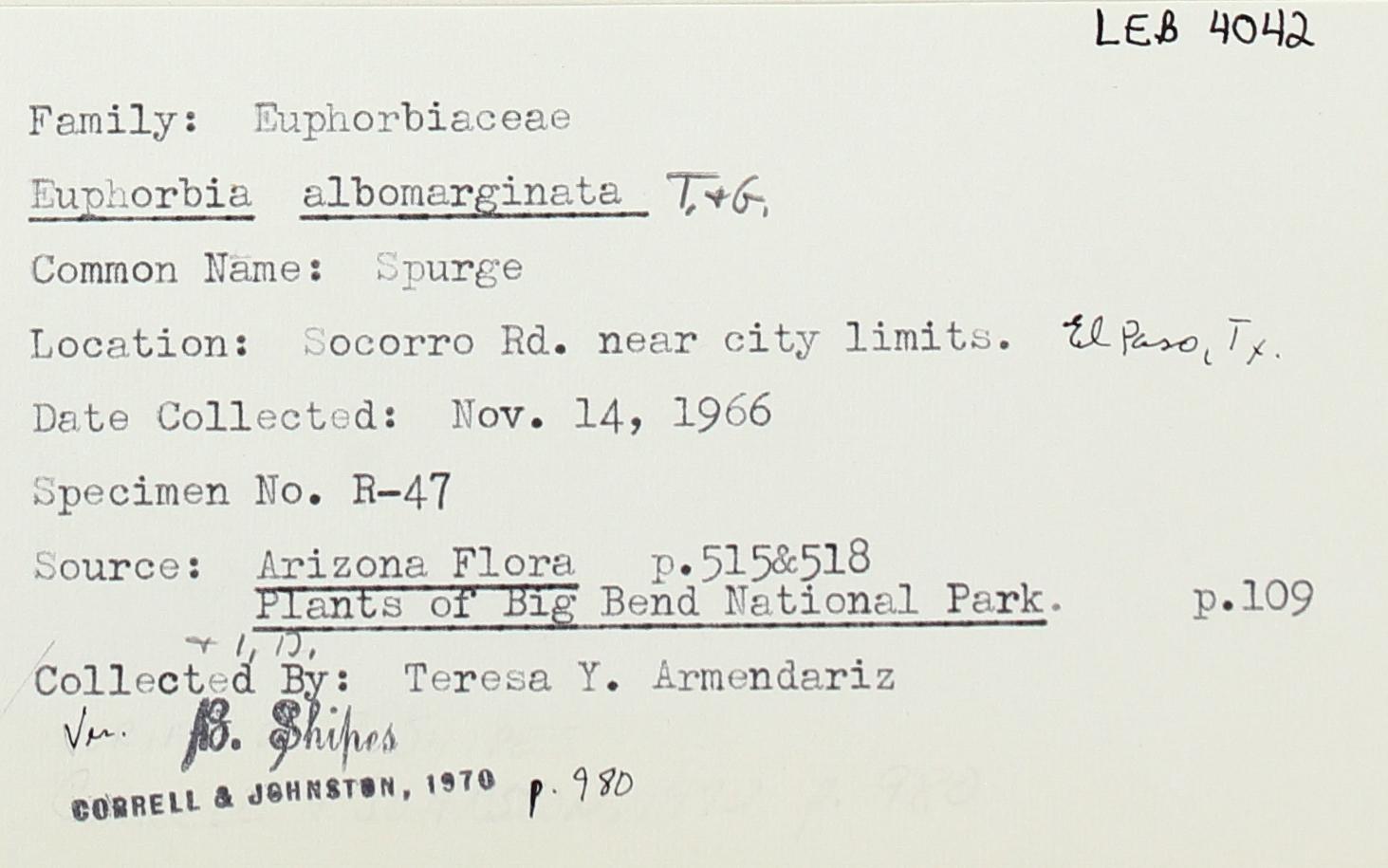 1
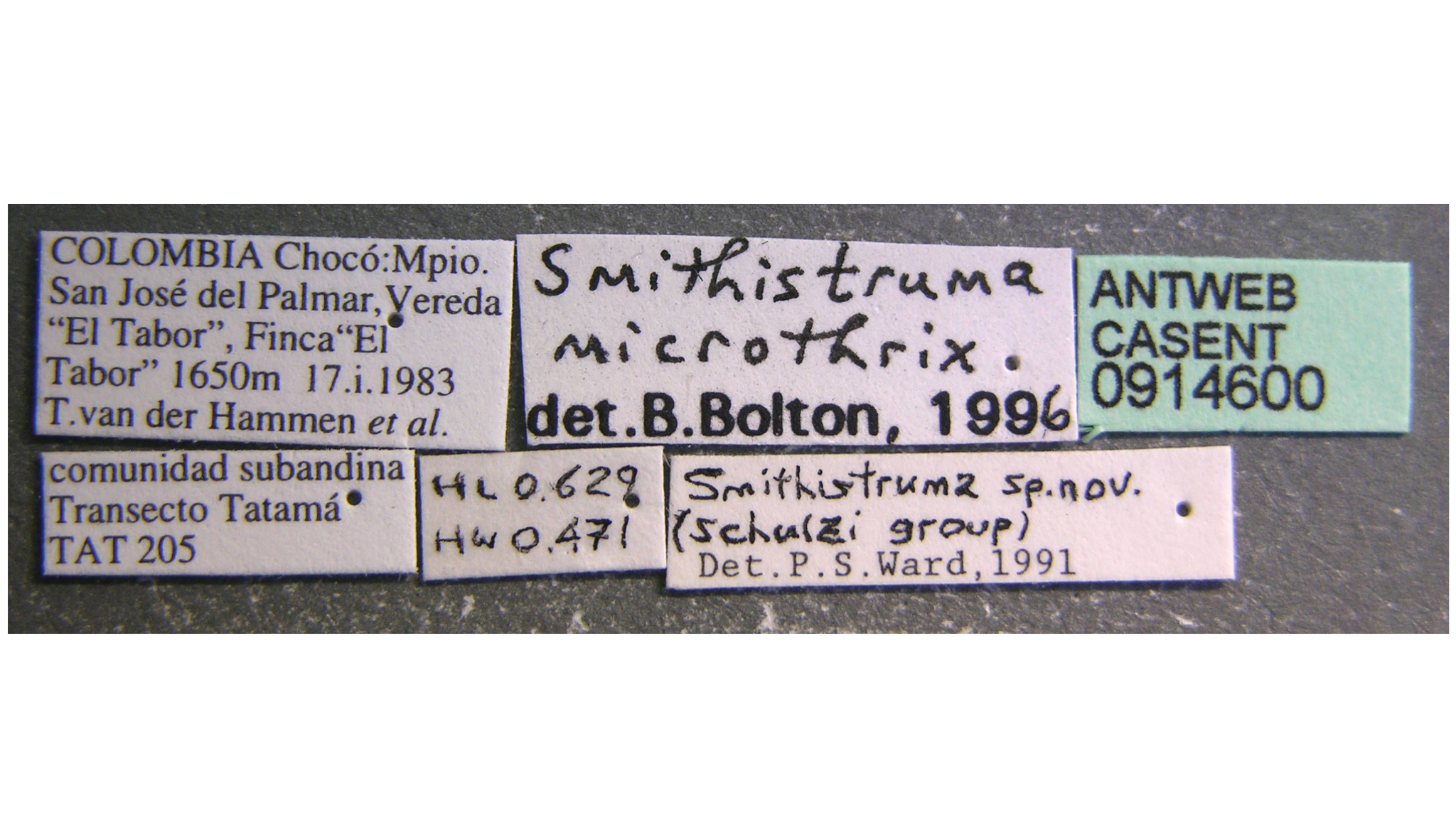 3
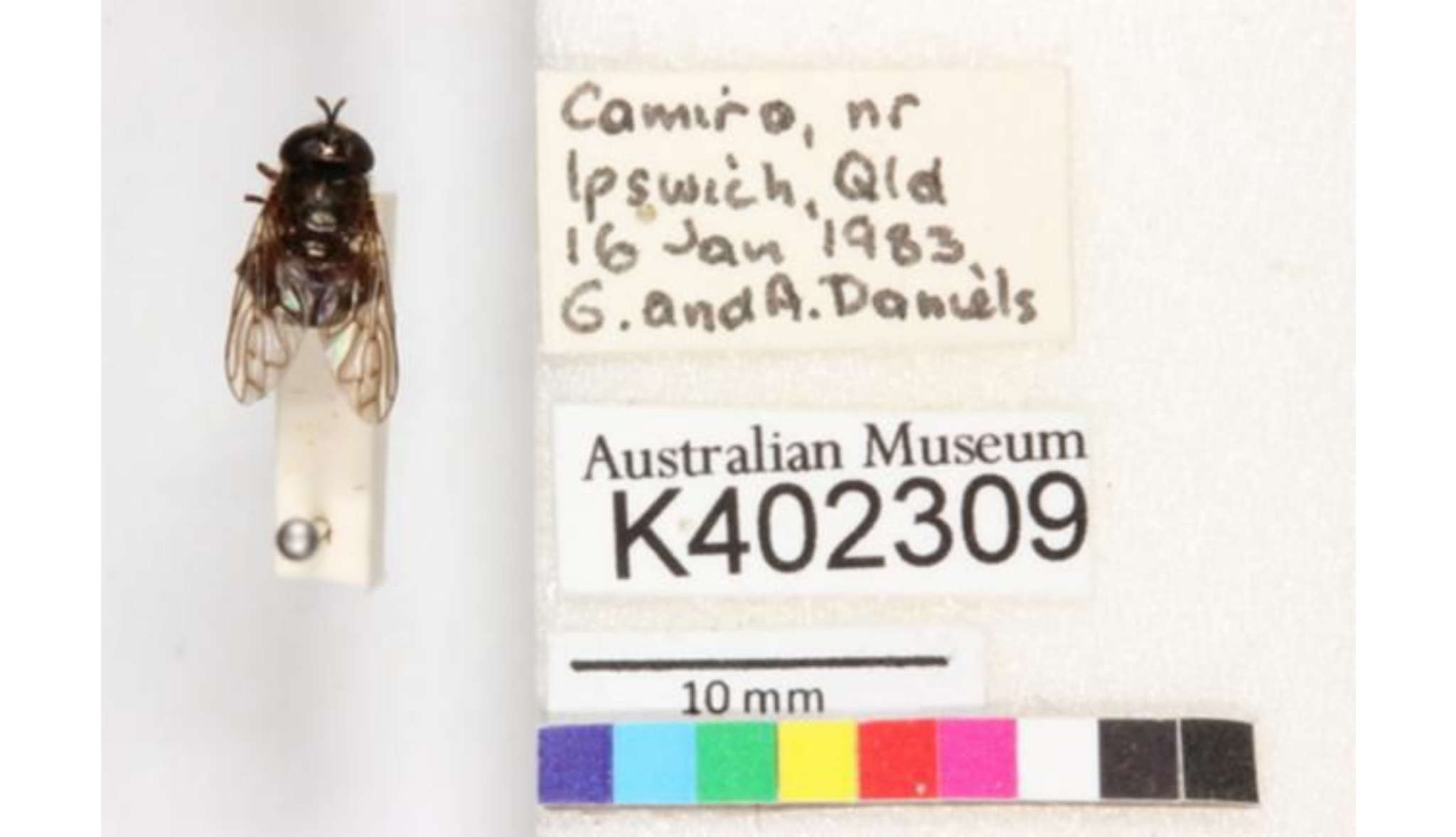 4
2
11
[Speaker Notes: Now we are going to cover a few geospatial concepts that will set us up for some of the later content today. We'll start with defining geographic feature. A geographic feature is the object of an observation, measurement, or reference that can be represented spatially. You might also know this concept as a “named place” or a “place name.” Let’s look at a few examples from the labels on this slide.

PROMPT IN CHAT: In label #4, the yellow box, what is the geographic feature? [Socorro Rd., near city limits]

When we are thinking about geographic features, we are really looking at the smallest part of the locality. In other words, higher geographic units, like municipalities or countries, are certainly part of a locality but the geographic feature is your most specific area. Think about this like if you were going to a locality, the geographic feature is the place where you will recognize you’ve arrived at the locality. So for label #4 I might get to Texas, or get to El Paso, but I won’t have arrived at my destination until I am at Socorro Rd., near the city limits. Geographic features can be very specific, like a street address, or conversely, can refer to a vast area.

PROMPT IN CHAT: In label #2, the orange box, what is the geographic feature? [Finca “El Tabor”]]
Geospatial concepts: Coordinate system
A coordinate system uses numbers to uniquely determine the position of something in space, in this case space over the surface of the earth. Types of coordinate systems include:
Geographic (geodetic) coordinate system
Latitude & longitude

Projected (planar, grid) coordinate system
Universal Transverse Mercator (UTM)
Public Land Survey System
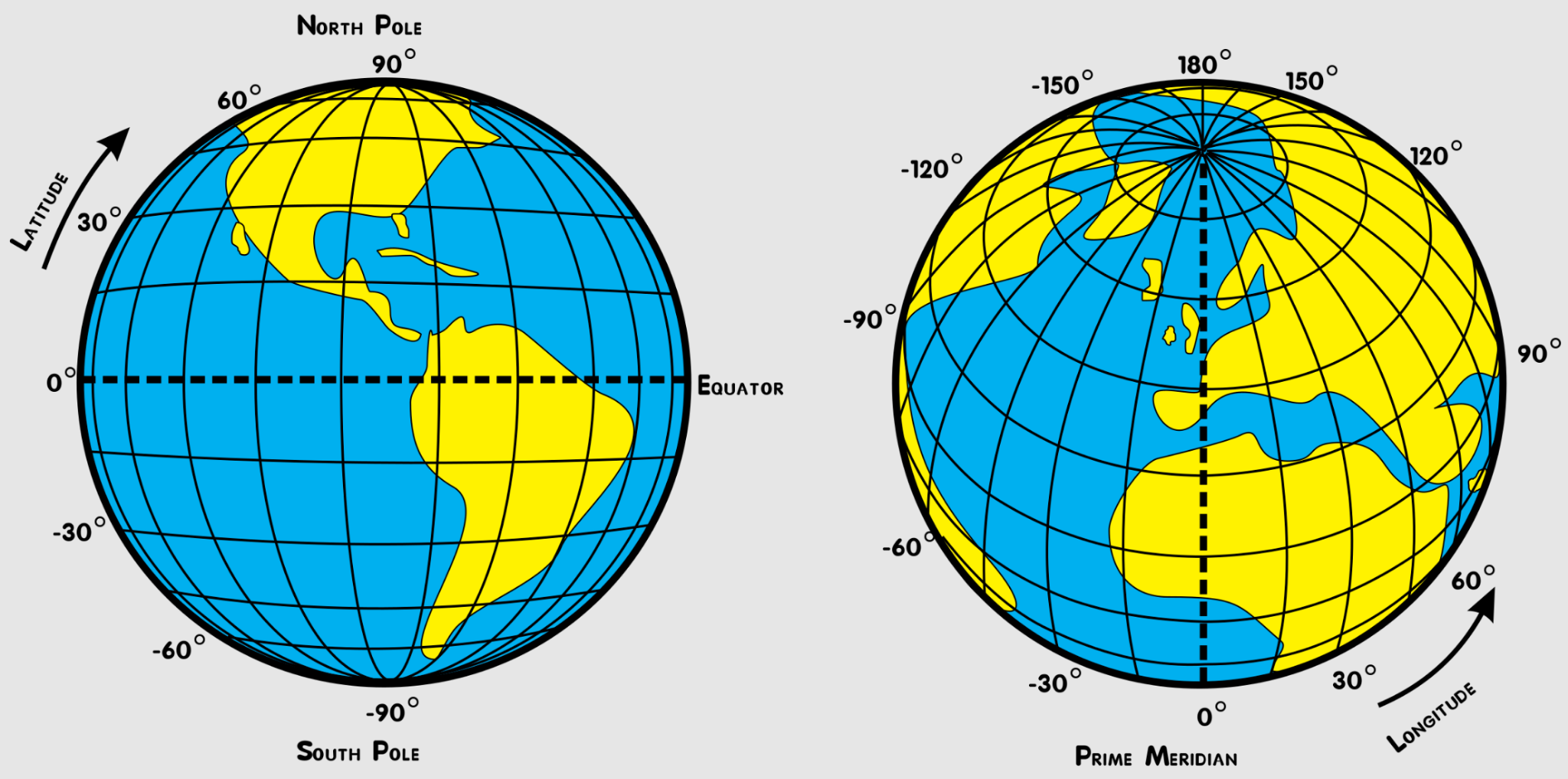 Image: https://learn.e-limu.org/topic/view/?t=157&c=29
12
[Speaker Notes: The next concept that I want to talk about is a coordinate system. A coordinate system uses numbers to uniquely determine the position of something in space, in this case space over the surface of the earth. We have a couple types of coordinate systems.

The first is a geographic coordinate system, also sometimes called a geodetic coordinate system. This is a spherical coordinate system, and it measures locations directly on the Earth using latitude and longitude. You are probably familiar with geographic coordinate systems from elsewhere in your everyday life, like a navigation app on your phone.

The other type of coordinate system relevant to georeferencing is a projected, or planar or grid, coordinate system. A projected coordinate system is a type of spatial reference system that represents locations on the Earth using cartesian coordinates (i.e. x and y) on a planar surface created by a particular map projection. In other words, a projected coordinate system is two dimensional and a geographic coordinate system is three dimensional. And because it's really hard to take something that's inherently round, i.e. the earth, and put it on something that's flat, i.e. a map, there are hundreds of different projected coordinate systems that are specified for different regions of the world. A really common projected system that we see used in maps is Universal Transverse Mercator. You will see UTM coordinates recorded on specimens, especially those collected in the 20th century, when access to paper maps was pretty good but prior to widespread access to easy tools for determining latitude and longitude. The other projected coordinate system we see frequently in the western US is the Public Land Survey System, where coordinates are recorded by township, range, and section. Regardless of which projected coordinate system you are dealing with, georeferencing will involve translating it to a geographic coordinate system.]
Geospatial concepts: Latitude & Longitude
Ways to record latitude & longitudeDecimal degrees:40.067952, -105.2222095
Degrees minutes seconds:40° 4’ 4.6266” N, 105° 13’ 19.9524” W
Degrees decimal minutes40° 4.0771’ N, 105° 13.3325’ W
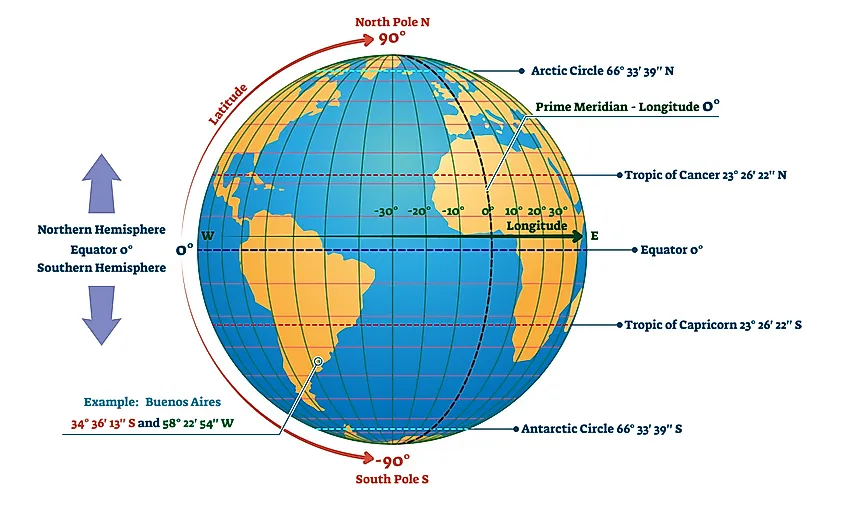 13
Image: https://www.worldatlas.com/geography/circles-of-latitude-and-longitude.html
[Speaker Notes: Because we are going to be talking primarily about geographic coordinate systems, I want to briefly focus on defining latitude and longitude. Latitude specifies the north–south position of a point on the Earth's surface. We have lines of constant latitude, or parallels, running east–west as circles parallel to the equator. Positive latitudes are north of the equator, and negative ones are south. Longitude specifies the east–west position of a point on the Earth's surface. Rather than parallels, longitude has meridians, which are lines running from pole to pole that connect points with the same longitude. You may have heard of the prime meridian–that is at zero degrees longitude, and it is where our time zones are measured from. Positive longitudes are east of the prime meridian, and negative ones are west.

As exemplified on the right of this slide, there are three main ways to record latitude and longitude: decimal degrees, degrees minutes seconds, and degrees decimal minutes. You'll want to be visually familiar with these different formats, so that you can identify each as you encounter them in your specimen data. This is important because you will likely want to convert all coordinates to a preferred format, like decimal degrees, and it can be easy to mis-transcribe rather than actually convert if you are unfamiliar with the different options for recording latitude and longitude.]
Geospatial concepts: Coordinate precision
Coordinate precision describes the finest unit of measurement used to express the value, e.g. a decimal value of “34.97” has a precision of “0.01 of a degree.”
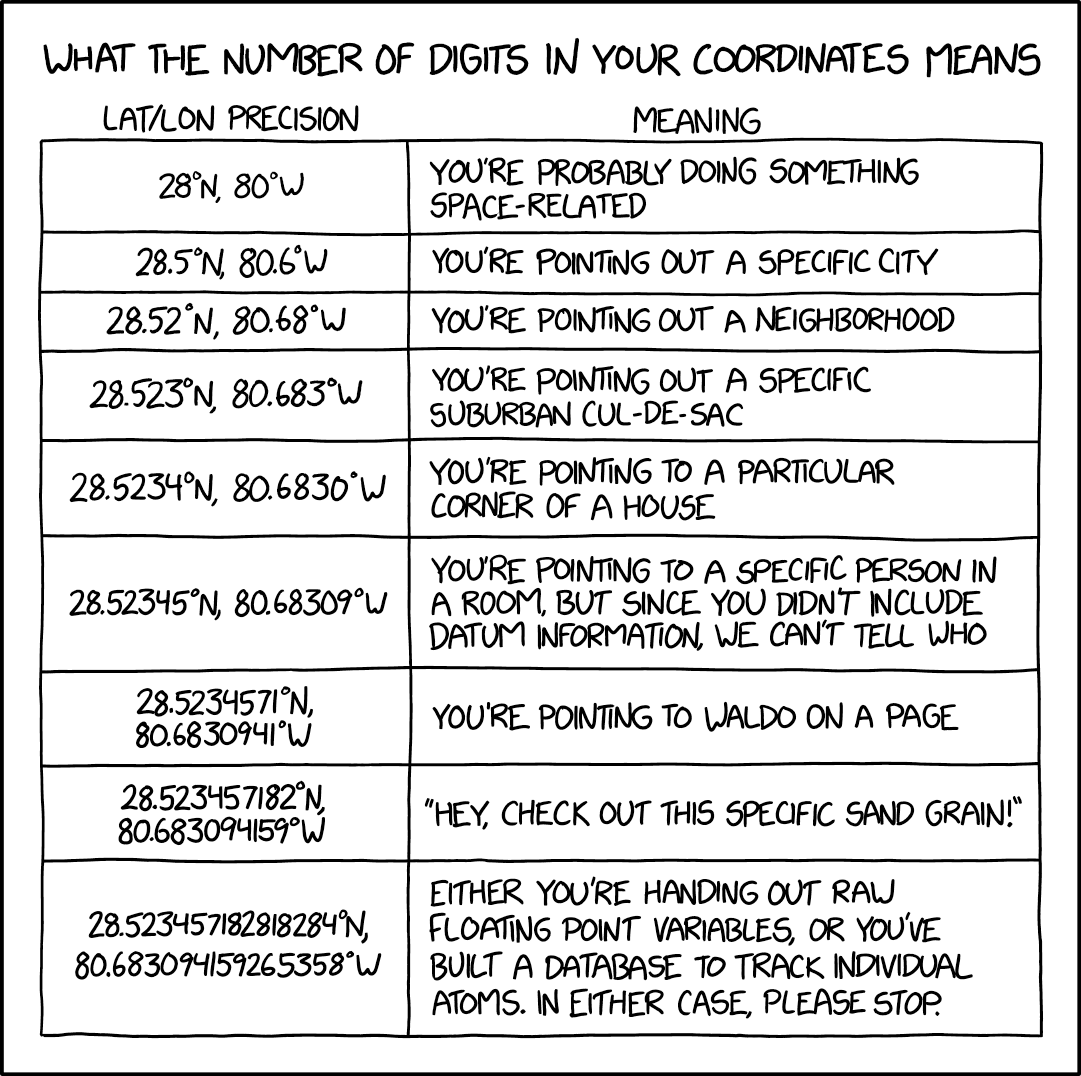 Image: https://xkcd.com/2170/
14
[Speaker Notes: We are also going to talk about coordinate precision. This is used to describe the finest unit of measure to express the value. For example, if a decimal degree is reported to two decimal places, like 34.97, it has a precision of a hundredth of a degree. When we’re talking about georeferencing, coordinates that have a precision finer than a ten thousandth of a degree are not giving us additionally useful information. The cartoon on the right of this slide illustrates this well. At the point where this orange arrow is, you're pointing to a particular corner of a house and I don’t think we can expect to measure a location at a finer resolution than that for biodiversity specimens. Although you have likely seen georeferenced specimens with way more precise coordinates, anything beyond that ten thousandths place in the decimal is really not providing useful information. We call this false precision.]
Geospatial concepts: Datum
A datum is a reference frame that defines the position of the origin, the scale, and the orientation of the axes of a coordinate system.
WGS84 is the most common datum used today
NAD27 and NAD83 are datums common in the last century
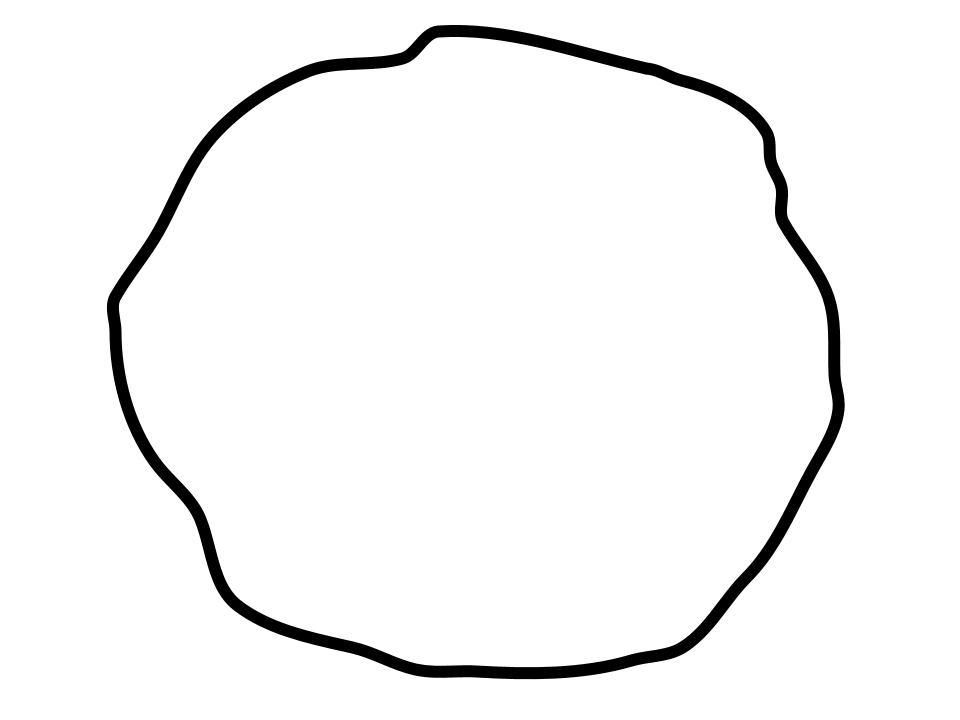 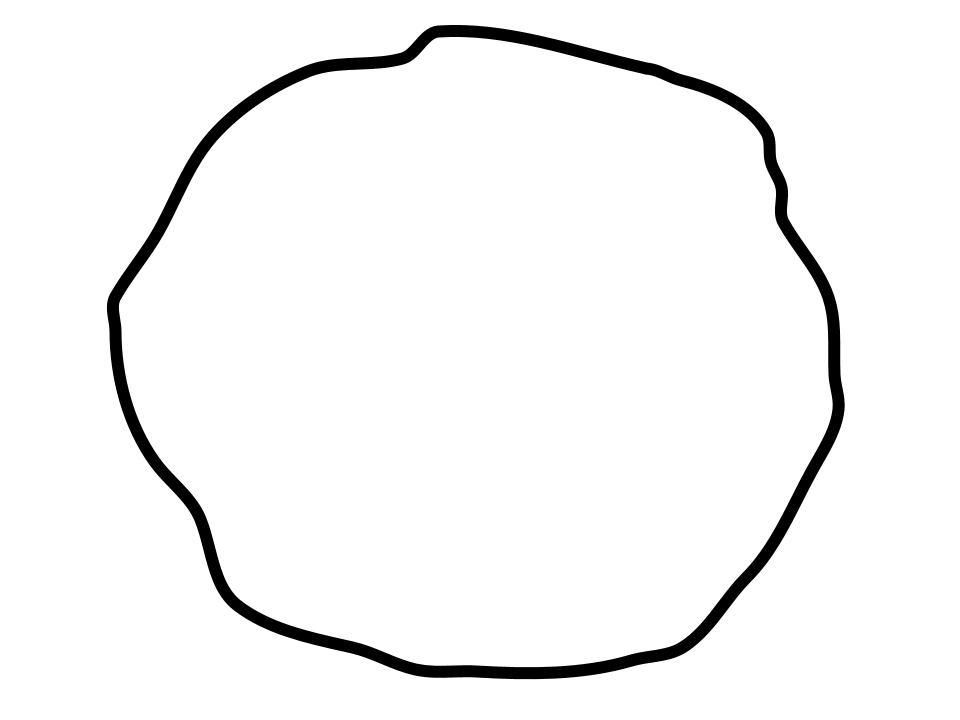 Earth 	    + 	           ellipsoid 	  =	    datum
15
[Speaker Notes: Our last geospatial concept is a datum, and it underlies everything we just talked about. A datum is a reference frame that defines the position of the origin, the scale, and the orientation of the axes of a coordinate system. It consists of an ellipsoid and an anchor point. If you look at the diagram at the bottom of this slide, you can see that we have the earth and it's loosely round, but it's not perfectly round. So if we want to put coordinates on a sphere, we need an actual sphere, and we call that sphere the ellipsoid. If you take the earth and you take an ellipsoid and you attach them together, that's your datum. Knowing your datum is essential for georeferencing, but once you know what datum you are using and how you're recording that datum in your metadata, then this isn’t something you need to think about very regularly. Most of the tools you might use to georeference today will be using a datum known as WGS84. This is the datum used by modern GPS, or Global Positioning Systems, and it's by far the most widespread in digital geospatial applications. If you notice that you have legacy data recorded in another datum, such as NAD83, you will likely want to reproject, or translate, any affected coordinates into WGS84 or whatever datum you are using throughout your data.]
Georeferencing process
Remember that a complete georeference has, at a minimum, three elements: a coordinate reference system, geospatial coordinates, and an associated uncertainty. The general process to get these is:

Use latitude & longitude with a WGS84 datum (coordinate reference system).
Establish latitude & longitude (geospatial coordinates) based on the geographic feature and/or other locality information.
Determine uncertainty.
Record notes (i.e. metadata) about this process.
16
[Speaker Notes: Moving on, let’s transition to talking about the georeferencing process. Whenever we talk about the georeferencing process today, we will be assuming that we are using something called the “point radius method,” which is the predominant method that we see used by collections. Like we covered earlier, for a complete georeference we need the following three elements at a minimum: a coordinate reference system, geospatial coordinates, and an associated uncertainty. But how do we acquire these elements? For the typical biodiversity specimen locality, this will be your process. First, we make a decision about the coordinate reference system: latitude and longitude using the WGS84 datum. Second, we need to establish the actual latitude and longitude coordinates based on our geographic feature and/or other locality information. Step #2 is the bulk of the georeferencing process, and what people normally picture when talking about georeferencing. Once we have coordinates, we need to determine uncertainty. And finally, we need to record notes, or metadata, about the three steps above.]
Georeferencing process: Establish latitude & longitude
In order to establish latitude & longitude (geospatial coordinates) based on the named place or other locality information, first consider these types of localities:
Coordinates only
18 N 5 85 633 E 45 11 322 N

Geographic feature only
Yosemite National Park
Great Barrier Reef
157 Main Street, Pleasantville, Florida
Bakersfield
17
[Speaker Notes: Let’s get into more detail about how to establish geospatial coordinates. We can start with our existing locality information, which typically falls into one of three categories: localities that are only described by coordinates, localities that are only described by geographic features, and localities that include both coordinates and features.

Raise your hand in Zoom if you have ever encountered specimen localities that are only described using coordinates.

The primary place I have encountered the “coordinates only” type of localities is for specimens where the localities are actually hand marked on a paper map, rather than described by any text on the label. This is common for fossils, where many specimens may have come from only a handful of collecting sites and where the collecting parties were likely using a paper map for reference.

Localities only described by geographic features can be very well defined, as I mentioned earlier. They are also variable in size, and size is not directly related to being well-defined. For example, “Yosemite National Park” has an outline of where that administrative unit is so it is very well defined, but that outline also encompasses a huge area. “Great Barrier Reef” on the other hand, is both poorly defined and huge in size. Geographic features can also be very specific, like the street address here. And then, of course, you’ll always have features that fall in the middle and seem simple but are actually not. For example, if our geographic feature is “Bakersfield,” this is a city and therefore might seem well defined and reasonably small. But was whoever collected this specimen thinking about the municipal boundaries of Bakersfield in the same way you are defining them? We will spend much more time in this block discussing how to interpret geographic features.]
Georeferencing process: Establish latitude & longitude
When dealing with coordinates only, convert them to latitude & longitude. E.g., by using the NGS Coordinate Conversion and Transformation Tool (NCAT):

18 N 5 85 633 E, 45 11 322 N [UTM coordinates]

40.7483954924, -73.9856456883
18
[Speaker Notes: If you're dealing with coordinates only, the process for establishing latitude and longitude is super simple. Either you don’t need to do anything because the coordinates you have are recorded in your preferred coordinate system, or they aren’t and so you'll convert them. Converting between coordinate systems is easy, and the resource linked on the slide is a good one to help you. You can do conversions in bulk if you have dozens or hundreds of specimen localities that need this to be done.]
Georeferencing process: Establish latitude 
& longitude
When dealing with a geographic feature, determine its bounds and place the coordinate point so that it minimizes the average distance from the edges of the bounding shape.
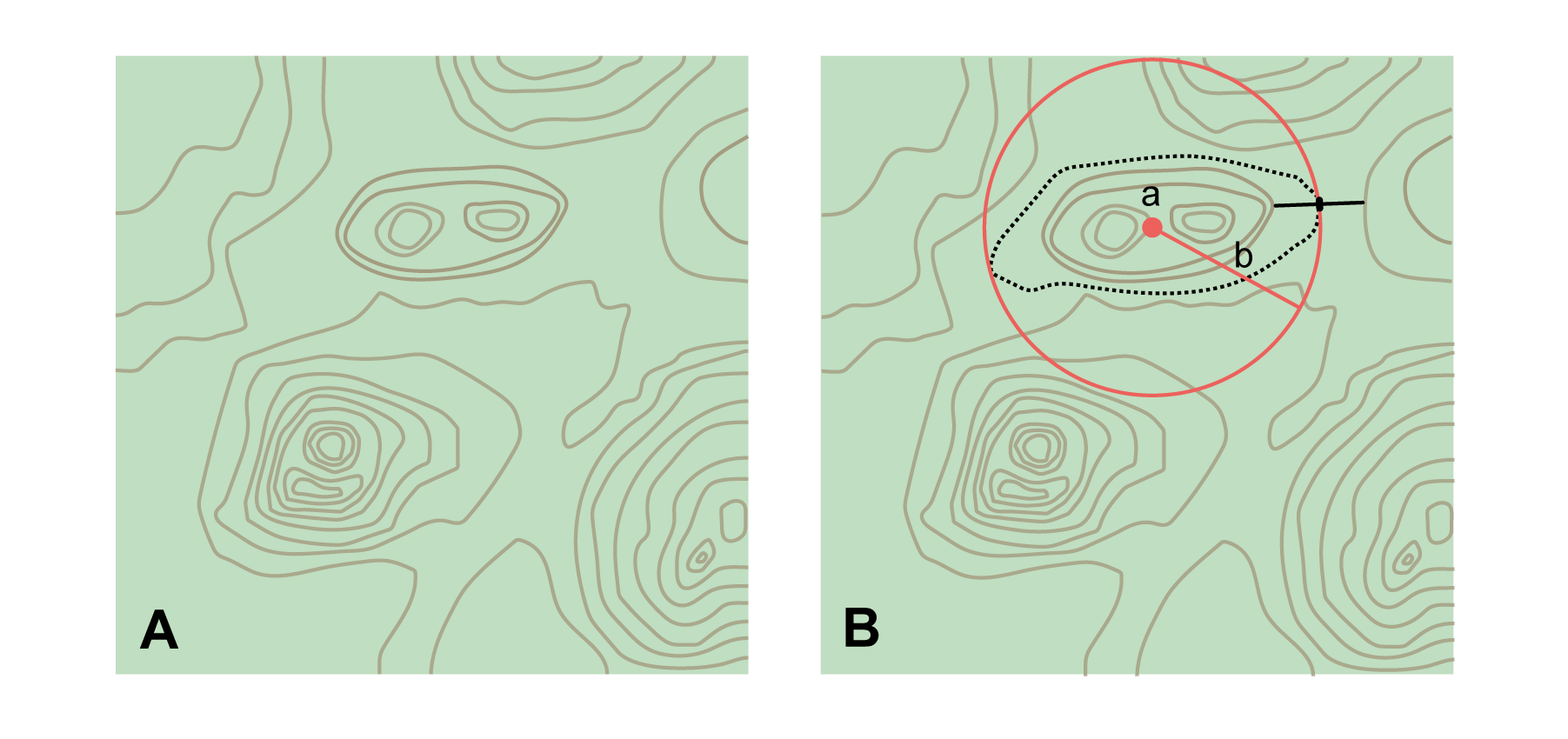 Example of establishing latitude & longitude for an imaginary geographic feature, “Mt Mason.”
Image modified from Figure 5 in Zermoglio PF, Chapman AD, Wieczorek JR, Luna MC & Bloom DA (2020) Georeferencing Quick Reference Guide. Copenhagen: GBIF Secretariat. https://doi.org/10.35035/e09p-h128
19
[Speaker Notes: If you're dealing with a geographic feature, your first step is to determine the bounds of the feature, after which you can place a coordinate point such that it minimizes the average distance from the edges of the bounds. This is illustrated in the image on this slide, where we are establishing the latitude and longitude for an imaginary geographic feature called Mt. Mason. On this topographic map, you can see that we’ve decided Mt. Mason actually includes these two minor summits and we’ve encircled the whole mountain top in red. We’ve then placed a red point roughly in the middle of the red circle. This is likely intuitive to you on such a simple example, but keep in mind that you’ll encounter much more complex geographic features in reality.]
Georeferencing process: Establish latitude & longitude
Geographic features can also be further defined by these types of localities:
Distance only
5 mi from Bakersfield

Distance along a path
13 miles east (by road) from Bakersfield

Distance along orthogonal directions
2 miles east and 3 miles north of Bakersfield

Distance at a heading
10 miles east (by air) from Bakersfield
20
[Speaker Notes: Your geographic features might be further defined by having something called an “offset,” which is where a locality description uses a geographic feature as a base but the locality itself is some distance away. For example, “5 miles from Bakersfield.” There are different types of offsets, as listed on this slide. Maybe the locality tells you “13 miles east (by road) from Bakersfield,” which provides a nice amount of specificity by telling you how the distance is being traveled. Otherwise, you don’t know if these distances are at perfect cardinal angles, or how they’re being measured. The best interpretation you can make will rely on an educated guess based on what else you know about the specimen’s collection, like what year it was collected in, or how specimens of this type are typically collected. You don’t need to remember all of these classifications for different types of geographic features, but it can be helpful to look at your locality description and figure out what kind what type of locality you're dealing with, because that will inform your georeferencing process.]
Georeferencing process: Determine uncertainty
Uncertainty is a measure of the incompleteness of our knowledge about a given set of latitude & longitude coordinates. All georeferences have an uncertainty. Sources of uncertainty come from:
coordinate precision
unknown datum
GPS accuracy
measurement error
feature extent
distance and/or heading precision
21
[Speaker Notes: Determining uncertainty is the next part of our georeferencing process, and we briefly touched on the idea of uncertainty in the very first few slides. Uncertainty is a measure of the incompleteness of one’s knowledge or information about an unknown quantity whose true value could be established if complete knowledge and a perfect measuring device were available. In the context of biodiversity specimens, whether they be historical or newly collected, we do not have perfect measuring devices for geospatial coordinates, and so we will always have uncertainty. You can see different, and additive, sources of uncertainty listed here. We talked about coordinate precision and datums earlier. GPS accuracy is a very common source of uncertainty, and one of the most accurate to measure – if measured at the time of data collection then the GPS unit can provide it directly. Measurement error is also very common in legacy specimen localities, where the collector may have written down a measurement like “50 yards” but in reality that was just a rough estimate. Feature extent refers to the idea that large areas, e.g. our example of “Yosemite National Park,” can amplify small differences in interpretation when assigning coordinates. And distance or heading precision ties back to what we were talking about when we covered offset geographic features. Georeferencing methods, such as those defined in the best practices document I pointed out at the very beginning of this block, codify how to incorporate uncertainties from a variety of sources in the interpretation of a location. In short, we typically combine all sources of uncertainty, and express the cumulative uncertainty as a linear distance measured from our coordinate point.]
Georeferencing process: Determine uncertainty
To determine uncertainty using the point-radius method, measure from the center point to the furthest distance away on the boundary of the geographic feature. This is your uncertainty radius.
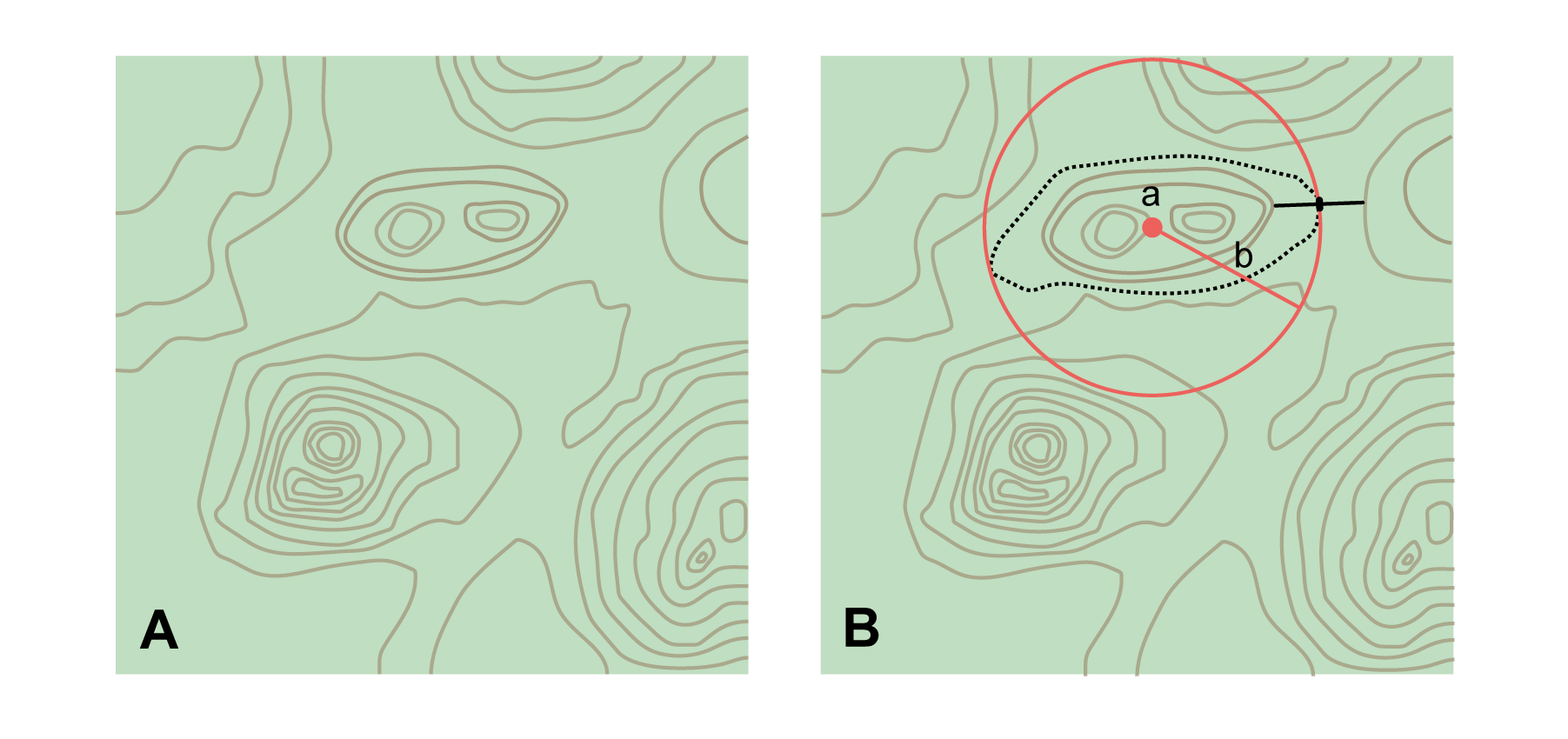 Example of establishing an uncertainty radius for an imaginary geographic feature, “Mt Mason.”
Image modified from Figure 5 in Zermoglio PF, Chapman AD, Wieczorek JR, Luna MC & Bloom DA (2020) Georeferencing Quick Reference Guide. Copenhagen: GBIF Secretariat. https://doi.org/10.35035/e09p-h128
22
[Speaker Notes: Here is what that looks like using our Mt. Mason example. Note that the geographic feature boundary we drew a few slides ago is now visualized by a dotted black line. In order to determine the uncertainty here, we're first going to measure from the center red point (a) to the furthest distance away on the boundary of our feature, which is marked by that black cross over the black dotted line. Then we're going to draw a radius out from the center point based on this distance, ensuring that our uncertainty encompasses the whole of the geographic feature. Our total area of uncertainty here is visualized by whatever is within the red circle, and the uncertainty radius is the red line. You can probably now see why this way to georeference is called the “point radius method.”]
Georeferencing process: Record notes
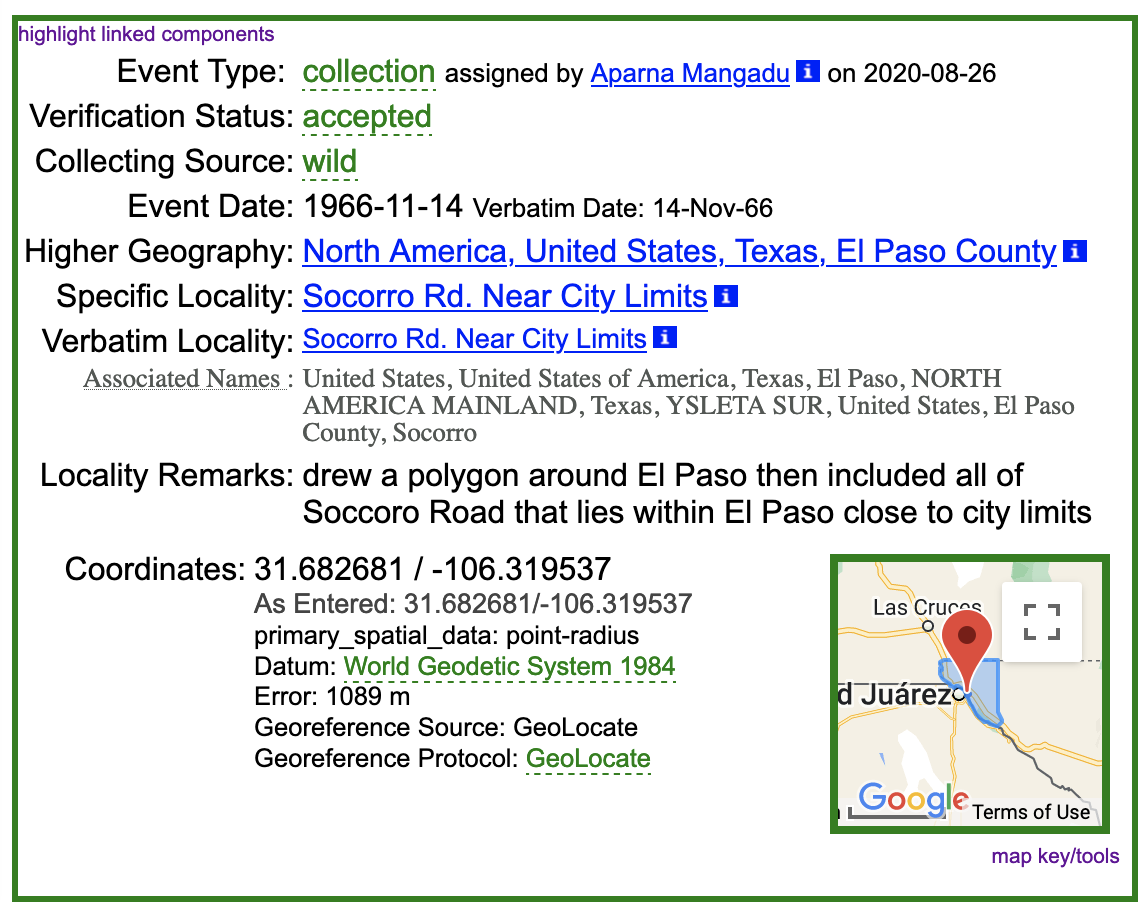 Including notes about your process allows future users to decide whether or not they agree with your georeference. Include notes about:
who made the georeference?
when did they make it?
using what tools & sources?
following what protocol?
making decisions how?
23
Image: http://arctos.database.museum/guid/UTEP:Herb:4042
[Speaker Notes: And now our final step, recording notes, which is an essential part of our process because it allows future users of your data to decide whether or not they agree with your georeference. For historical specimens collected without coordinates themselves recorded, a georeference is an opinion, similar to a taxonomic identification. You might georeference a locality by determining coordinates and an uncertainty that, basically, everyone agrees with, but you also might georeference a locality that you didn't actually have enough information to make interpretations about. This is why I called georeference data “derived” on Day 1, because it isn’t inherently part of a specimen, it's something that we assert based on the specimen and its collecting information.

So in our notes, we want to include who made the georeference, when they made it, using what tools and sources, and following what protocol. We also want to include any additional notes about how the georeferencer made decisions.

PROMPT IN CHAT: Looking at this specimen locality we used as an example earlier, what notes do you see that appear to be about the georeferencing process? [assigned by Aparna Mangadu on 2020-08-26; Locality Remarks; Georeference Source; Georeference Protocol.]

Look at the Locality Remarks field, which says “drew a polygon around El Paso and then included all of Socorro road that lies within El Paso close to city limits.” This metadata about the georeferencing decision-making process is really helpful to know, because otherwise you might look at this point in its odd-shaped Polygon and be like “what is that.”]
Georeferencing process
Remember that a complete georeference has, at a minimum, three elements: a coordinate reference system, geospatial coordinates, and an associated uncertainty. The general process to get these is:

Use latitude & longitude with a WGS84 datum (coordinate reference system).
Establish latitude & longitude (geospatial coordinates) based on the geographic feature or other locality information.
Determine uncertainty.
Record notes (i.e. metadata) about this process.
24
[Speaker Notes: We've seen this slide before, but after seeing each of the steps above in a little more detail, I just want to recap that this is our basic georeferencing process.

PROMPT IN CHAT: If you needed to georeference a specimen that was collected decades ago, what tool might you use to help you with this process? [GEOLocate, Google Maps, Google Earth, gazetteer, Historical paper sources, etc.]

Great, yes, those are all reasonable answers. I want you to understand that there are multiple tools you might find useful when georeferencing.]
Live georeferencing demo
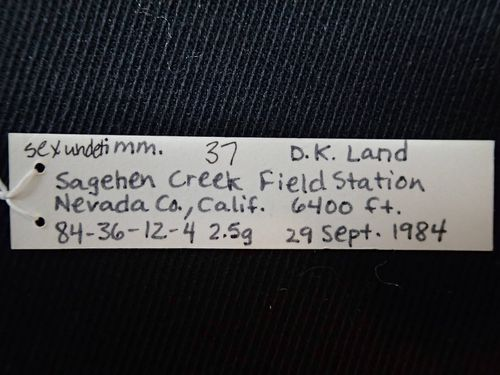 Image: https://csvcoll.org/imglib/verte/SCFS_Mammals/00000/mammal_scfs202L-2_1564448402_lg.jpg
25
[Speaker Notes: Now we will do a live georeferencing demo with a nice, straightforward locality.

PROMPT IN CHAT: What is our geographic feature? Find it on this label. [Sagehen Creek Field Station]

Great, thank you. Our goal here is to take this locality and associate it with a coordinate reference system, geospatial coordinates, and an uncertainty. We are also going to talk about what kinds of notes we might record about this process.

DEMO:
1. Go to Google Maps. Before we do anything else, we can determine our coordinate reference system: latitude and longitude using the WGS84 datum. 
2. Copy the text for our geographic feature “Sagehen Creek Field Station” into the search bar and see what Google knows.
3. Google’s guess seems like it could be correct. Zoom out to check that the point is located in California, and in Nevada County (can search for Nevada County in Google Maps). Turn on the terrain layer to check that the elevation is approximately 6400 feet.
4. We can see the coordinates Google Maps has determined by right-clicking on the point. Let’s use these: 39.43223 (latitude), -120.24076 (longitude).

PROMPT IN CHAT: What else do we need in order to have a georeference? [uncertainty]

5. The last element we need is an uncertainty. We have very little information to go on, but it looks like Google has outlined these buildings, let’s assume that they represent the extent of the station (in real life, you may want to do a little research on this place to determine a more accurate uncertainty). We can measure by right-clicking on the point and selecting “Measure distance,” then dragging to measure from the center outwards, which looks to be approximately 220 meters.
6. What notes (i.e. metadata) might we want to record about this process?
who made the georeference?
when did they make it?
using what tools & sources?
following what protocol?
making decisions how?]
Georeferencing data: Standard fields
We can use the following Darwin Core standard fields to record and share core georeference data:
decimalLatitude & decimalLongitude
geodeticDatum
coordinateUncertaintyInMeters
georeferencedBy
georeferencedDate
georeferenceSources
georeferenceProtocol
georeferenceRemarks
See more at https://dwc.tdwg.org/terms/#location
26
[Speaker Notes: I now want to go over the core standard fields that relate to georeferencing data. These are all coming from the Darwin Core standard, but there are other standards, like Access to Biological Collections Data (ABCD), that also might be appropriate for your georeferencing data. You can expect other data standards to have analogous fields. DecimalLatitude and decimalLongitude are obviously where you’d record those values, and geodeticDatum is also a field with obvious application. CoordinateUncertaintyInMeters is a field where you can share the uncertainty value in the form of a radius using meters as the unit. The last five fields here–georeferencedBy, georeferencedDate, georeferencedSources, georeferencedProtocol, and georeferencedRemarks–exist to help us separate our metadata into useful buckets of information. I recommend going to the link at the bottom of this slide to read more about each of these terms so that you can apply them to data from your own collection.]
Georeferencing data: Standard fields
We can use the following Darwin Core standard fields to record and share georeference data:
georeferenceVerificationStatus




See more at https://dwc.tdwg.org/terms/#location
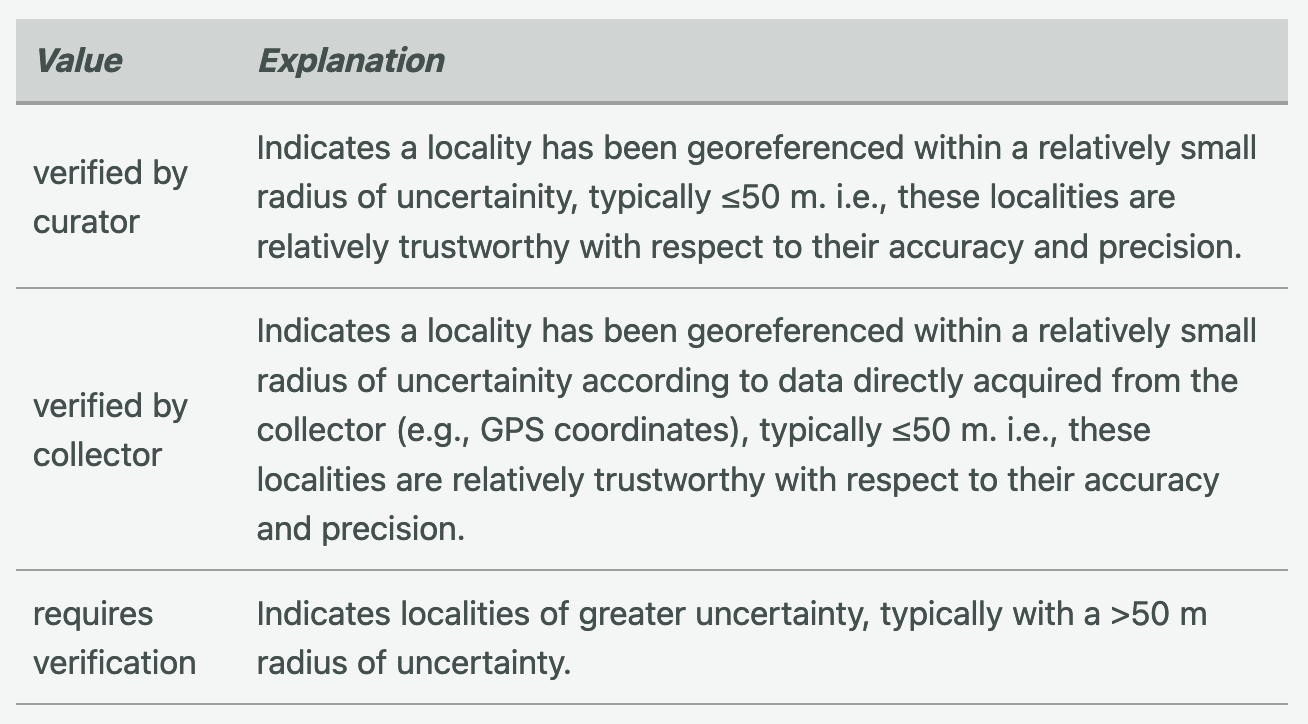 Image: https://lacmip.github.io/emu/documentation/sites/
27
[Speaker Notes: In the next few slides I'm going to highlight a couple additional fields from the Darwin Core standard. GeoreferenceVerificationStatus is one that might help you internally by allowing you to flag georeferences at different levels of quality/trustworthiness. The screenshot on this slide includes examples of the controlled vocabulary values one collection uses in this field.]
Georeferencing data: Standard fields
We can use the following Darwin Core standard fields to record and share georeference data:
footprintWKT



See more at https://dwc.tdwg.org/terms/#location
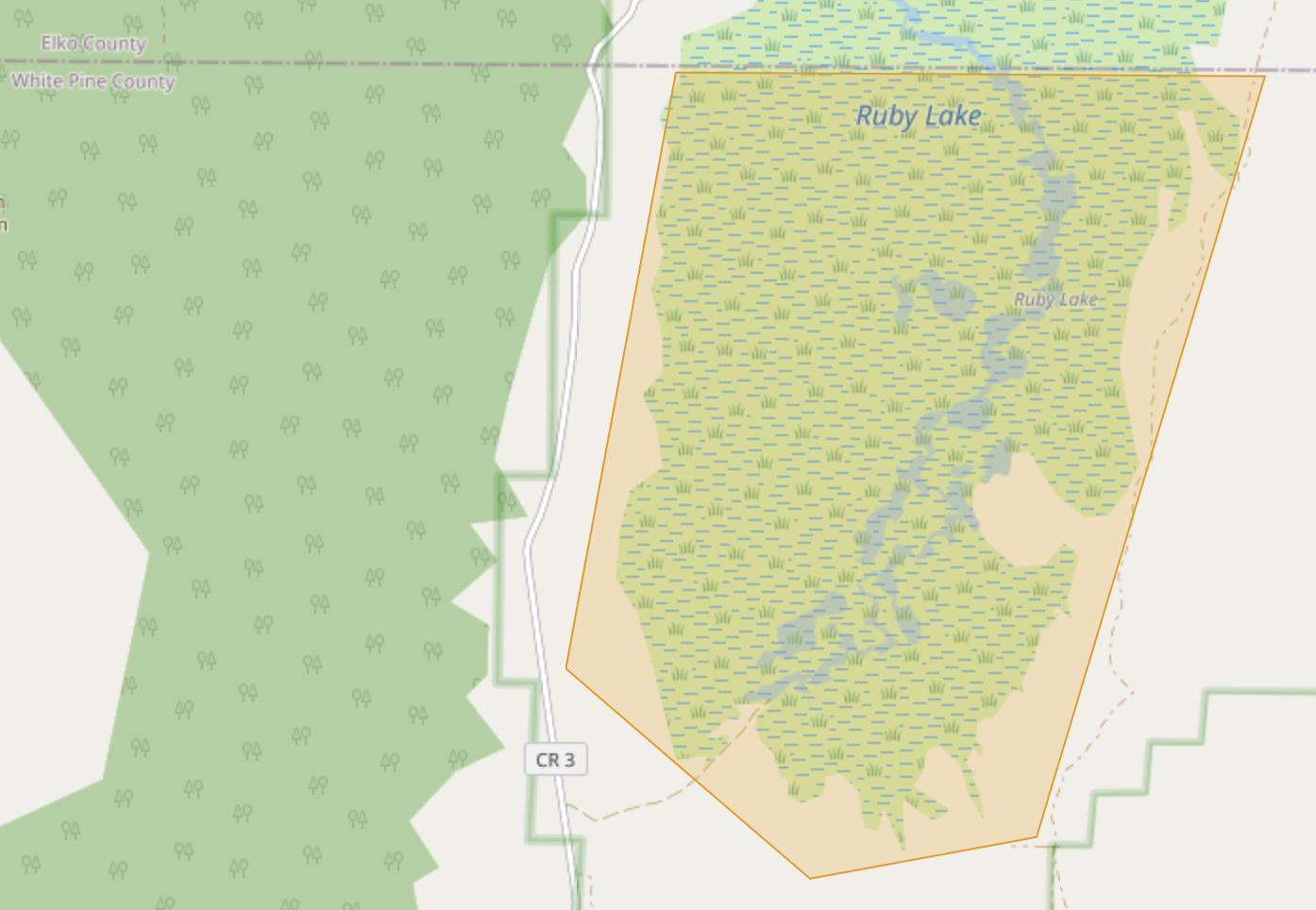 40.126275,-115.523241,40.126013,-115.469683,40.073095,-115.490454,40.070205,-115.511053,40.084785,-115.533197,40.085048,-115.533197,40.126275,-115.523241Image: http://www.geo-locate.org/web/WebGeoref.aspx
28
[Speaker Notes: The field called footprint WKT is where you can store polygon data, if you created a geospatial polygon to capture the geographic feature extent and/or uncertainty of a locality. WKT stands for “well known text,” which is a format for sharing polygon data that basically just strings together coordinate sets representing each of the polygon’s vertices. The polygon in yellow here is described by the WKT in italics. This is a relatively simple polygon, but you can imagine that as polygons get more complex, i.e. they have more vertices, the WKT can get really long. Because long blocks of text can sometimes cause problems for end users, many collections choose not to publish WKT data even if they capture it.]
Georeferencing data: Standard fields
We can use the following Darwin Core standard fields to record and share georeference data:
dataGeneralizations
“coordinates generalized; full data available to researchers upon request”
informationWithheld
“ verbatim locality description and coordinates withheld but available to researchers upon request”

See more at https://dwc.tdwg.org/terms/#location
29
[Speaker Notes: We also have two fields that can help you convey what data you have chosen not to share: dataGeneralizations and informationWithheld. There are a handful of common reasons why you might not publish locality data even though you have it.

PROMPT IN CHAT: Why might you decide to generalize or withhold specimen information? [answers: fossil specimens, rare species, stationary and commercially at-risk species (Dudleya), private property, etc.]

When you encounter a need to restrict what data are getting published, making a statement in either or both of these fields is an important way to let data users know that there’s more to the story.]
Georeferencing data: Standard fields
We can use the following Darwin Core standard fields to record and share georeference data:
coordinatePrecision
original latitude & longitude from georeference: 33.8067, -118.3115
coordinate precision: 0.0001

redacted latitude & longitude: 33.8, -118.3
coordinate precision: 0.1

See more at https://dwc.tdwg.org/terms/#location
30
[Speaker Notes: The field coordinatePrecision captures what we talked about earlier when we discussed what coordinate precision is. Although someone could always calculate the coordinate precision from your values of latitude and longitude, providing data here helps users who have a threshold for how precise of a georeference is useful to them.]
Georeferencing approaches
One specimen record at a time
One specimen locality at a time
Batches of similar specimen localities at a time
Batches of similar specimen localities from multiple collections at a time 

Regardless of which approach, using the right tools can significantly increase efficiency.
SLOWER




FASTER
31
[Speaker Notes: Now I'm going to jump into georeferencing approaches. For legacy specimen localities, we can think about georeferencing approaches in four buckets, ordered here from slower to faster. At the slowest end of the spectrum, you could georeference one specimen record at a time, perhaps doing so as part of your specimen label transcription workflow. Or to gain a little more efficiency, you could georeference one specimen locality at a time instead of one specimen record.

PROMPT IN CHAT: How are specimen records and specimen localities different?

You could take a bunch of specimen localities, try to group them together so that similar ones are in batches and then georeference by batch. Or, at the fastest end of the spectrum, you could expand the scope of the batching technique to look at localities from multiple collections, knowing that many of us have specimens collected at the same time as those held by other institutions. There is no right or wrong answer for which approach to take, because you’ll always have to balance speed with accuracy and feasibility. But, regardless of what approach you're taking, it is important to find tools that can increase your georeferencing efficiency. Georeferencing is a slow process, and it is difficult to estimate rates because the rate depends so much on the types of localities. To give you a very rough sense, though, a study by Marcer et al. (2022) reported a rate of 30 localities per hour, and results from a project led by Austin and colleagues (RAPID) showed a rate of 100-132 records per hour.]
Where are some things you think a good georeferencing tool could do for you?
32
[Speaker Notes: Prompt response in chat or verbally.]
Georeferencing tools: Google Earth
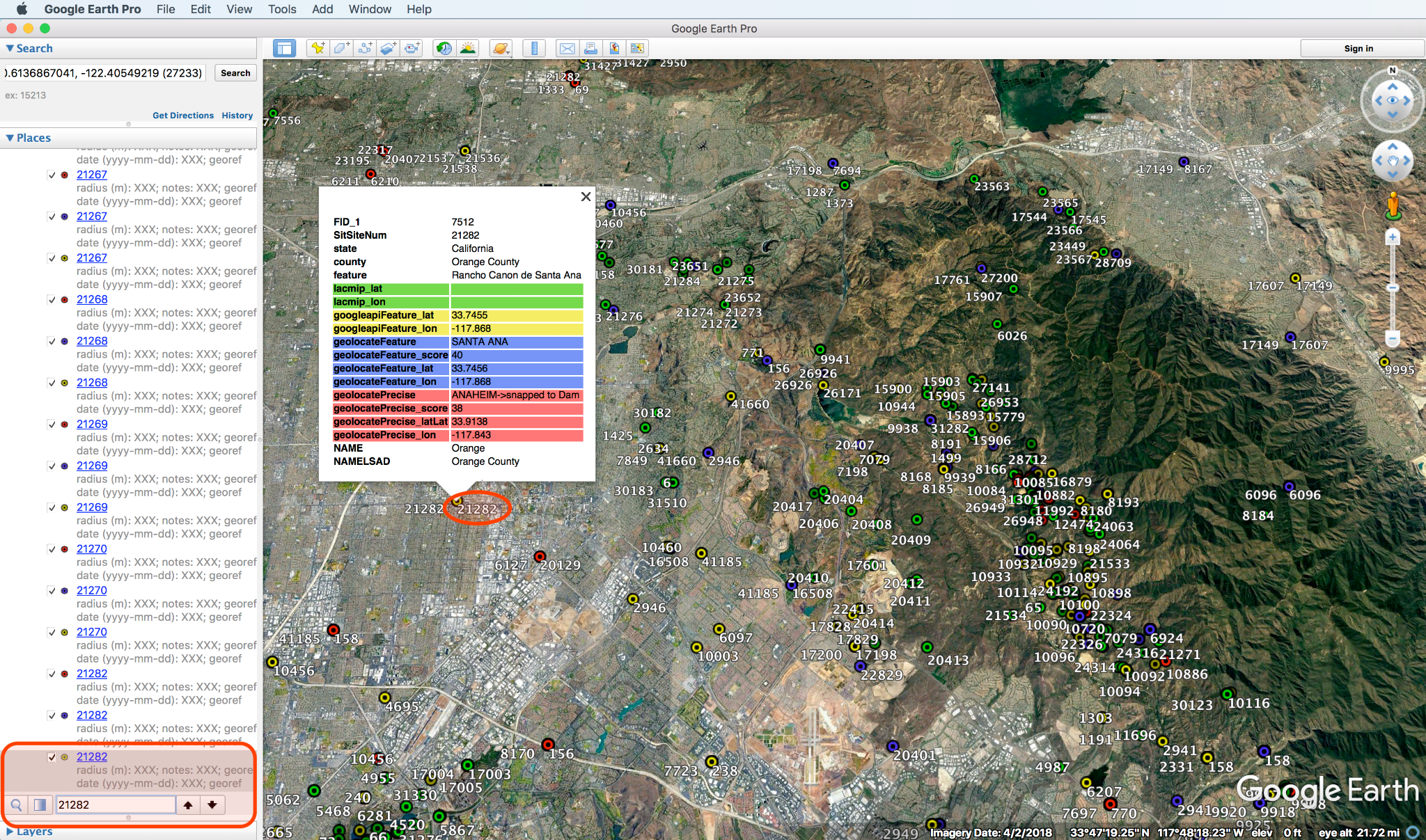 Free
Customizable
Private (runs locally)
Can georectify sources
Software runs slowly
Hard to collaborate
Example of georeferencing using Google Earth from Trevor Dalton (Naural History Museum of Los Angeles) [short video on Vimeo]
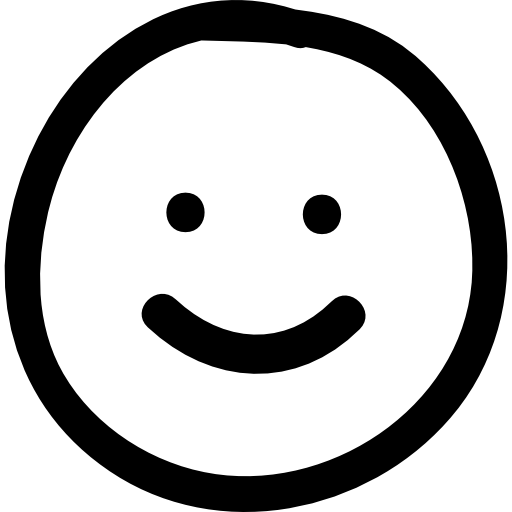 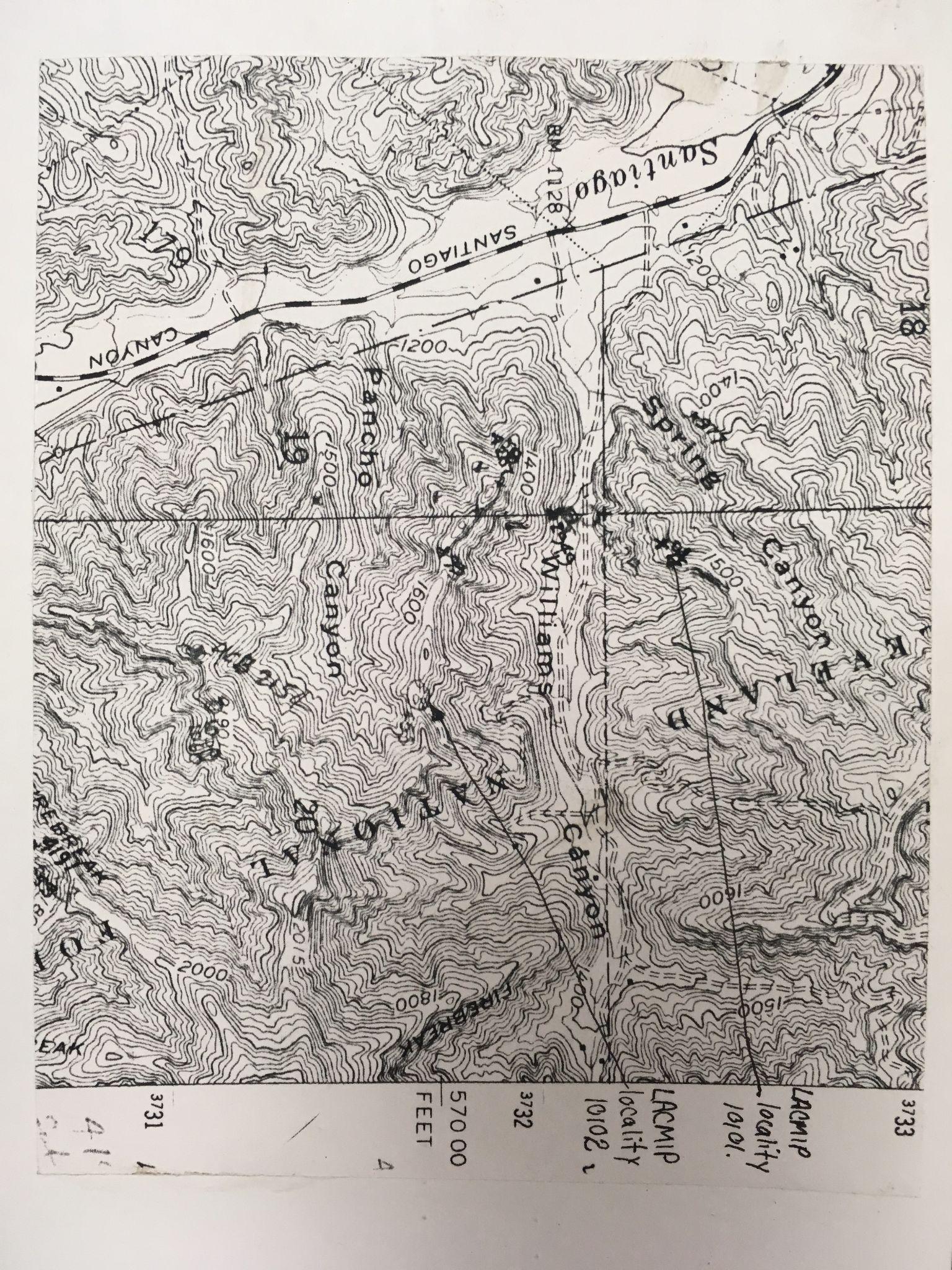 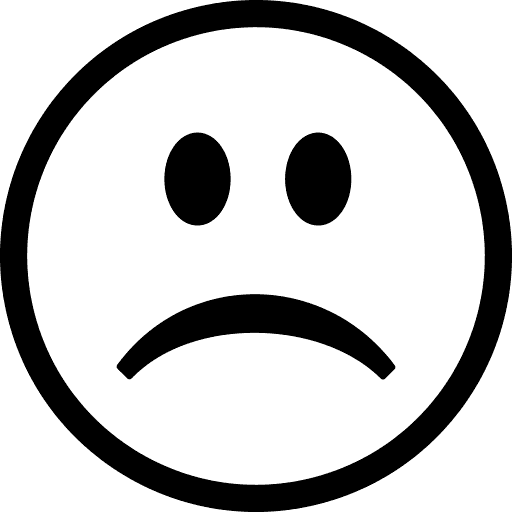 Images: (top) https://lacmip.github.io/emu/documentation/georeferencing; (bottom) Erica Krimmel
33
[Speaker Notes: We are going to briefly cover a few of the most common georeferencing tools. Keep in mind that there are plenty of options beyond what we talk about today, but these are probably the most commonly used, at least by collections based in the US.

So first we have Google Earth. It's free, it's customizable, and it runs locally on your computer so your data are private. You can also georectify in Google Earth, which is the reason I typically see collections using this tool. Georectifying means taking an analog source, like the paper map shown in the lower screenshot here, importing a scan of that source into Google Earth, and attaching it to the digital coordinate reference system. The reason you might do this is if you have a lot of localities drawn onto the paper map–once you georectify the map you can then assign coordinates to the hand-drawn localities very easily.

The cons for Google Earth are that it runs really slowly sometimes, like when you have a lot of data points, and it can be hard to collaborate or use with multiple users because it is only operating on a single computer.]
Georeferencing tools: GEOLocate
Free
Hosted online
Built-in gazetteers
Built-in map layers
Built-in tools for uncertainty
Can work with batches of localites
Gazetteer works best in US
Metadata capture is awkward
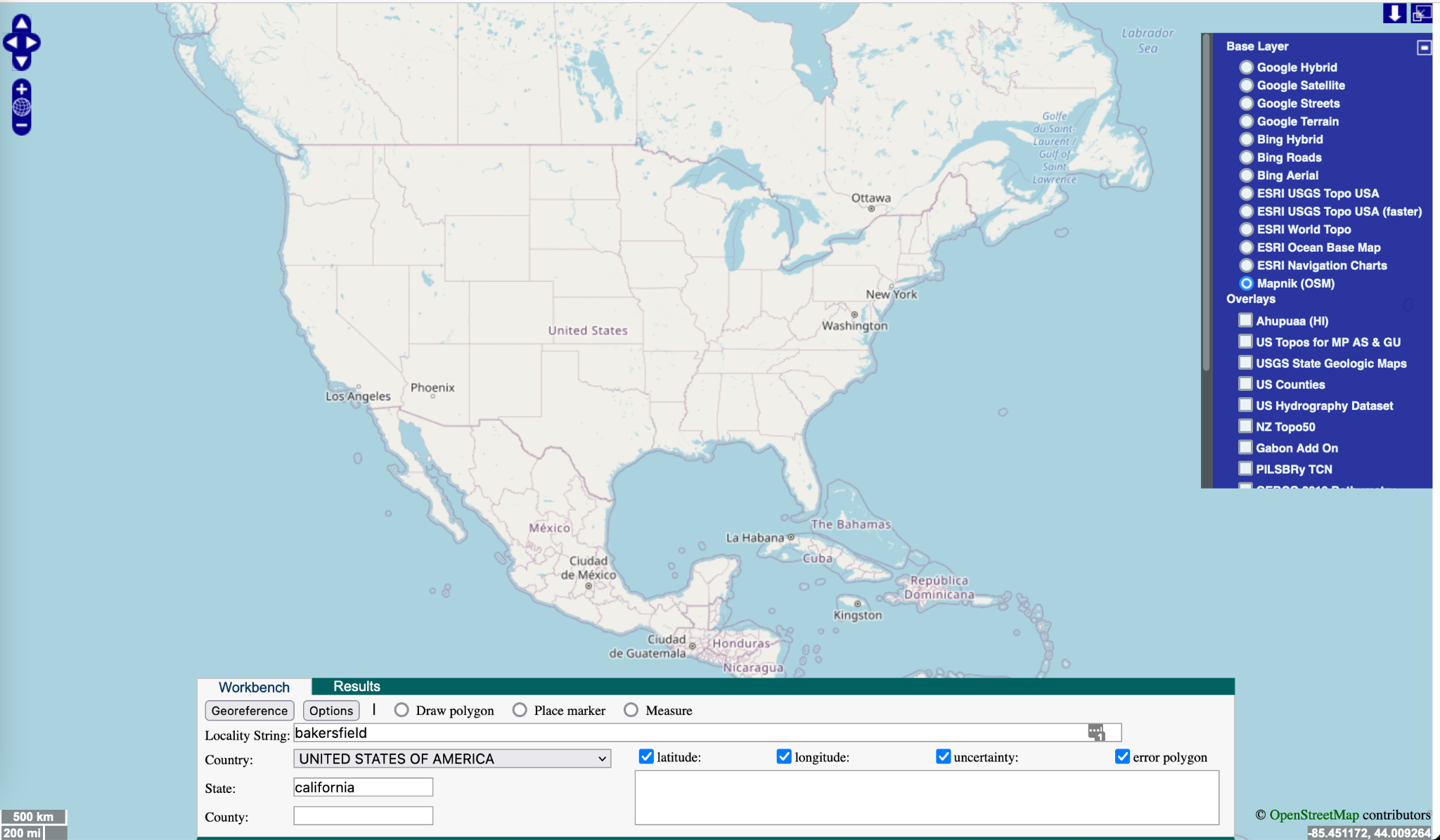 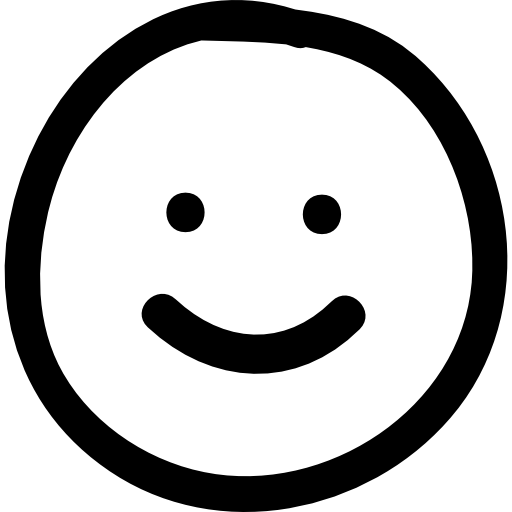 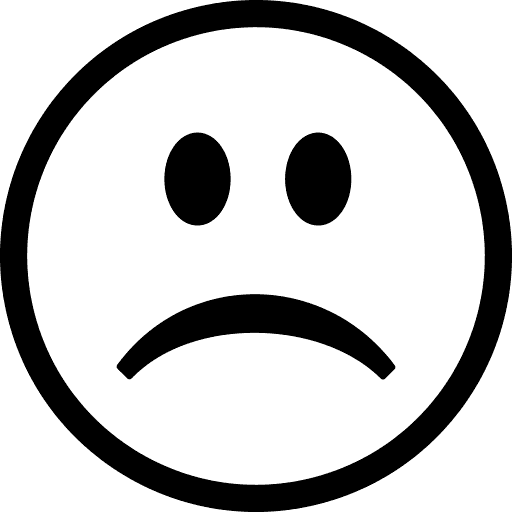 Image: http://www.geo-locate.org/web/WebGeoref.aspx
34
[Speaker Notes: Our next tool is GEOLocate, which is very popular with collections based in the US for georeferencing US localities. GEOLocate is free, hosted online, and has several incredibly useful built-in features, like gazetteers, map layers, and tools for determining uncertainty. The built-in gazetteer is also constantly being updated with new information. If you’re unfamiliar, a gazetteer is essentially a list of place names and their associated geospatial coordinates. You can also use GEOLocate to work with batches of localities. 

The cons are that because of the existing focus of the GEOLocate gazetteer, it really works best for localities in the US. That's not to say you couldn't add more international data to improve functionality for additional regions! The other main con is that capturing metadata is pretty awkward.]
Georeferencing tools: GEOLocate CoGe
Can work with batches of localities from multiple institutions
Multiple users
Can track rates
Tools for reviewing work
Data are not private

Getting Started with the GEOLocate Collaborative Georeferencing Data Portal [short video on Vimeo]
Georeferencing with the GEOLocate Collaborative Georeferencing Data Portal [short video on Vimeo]
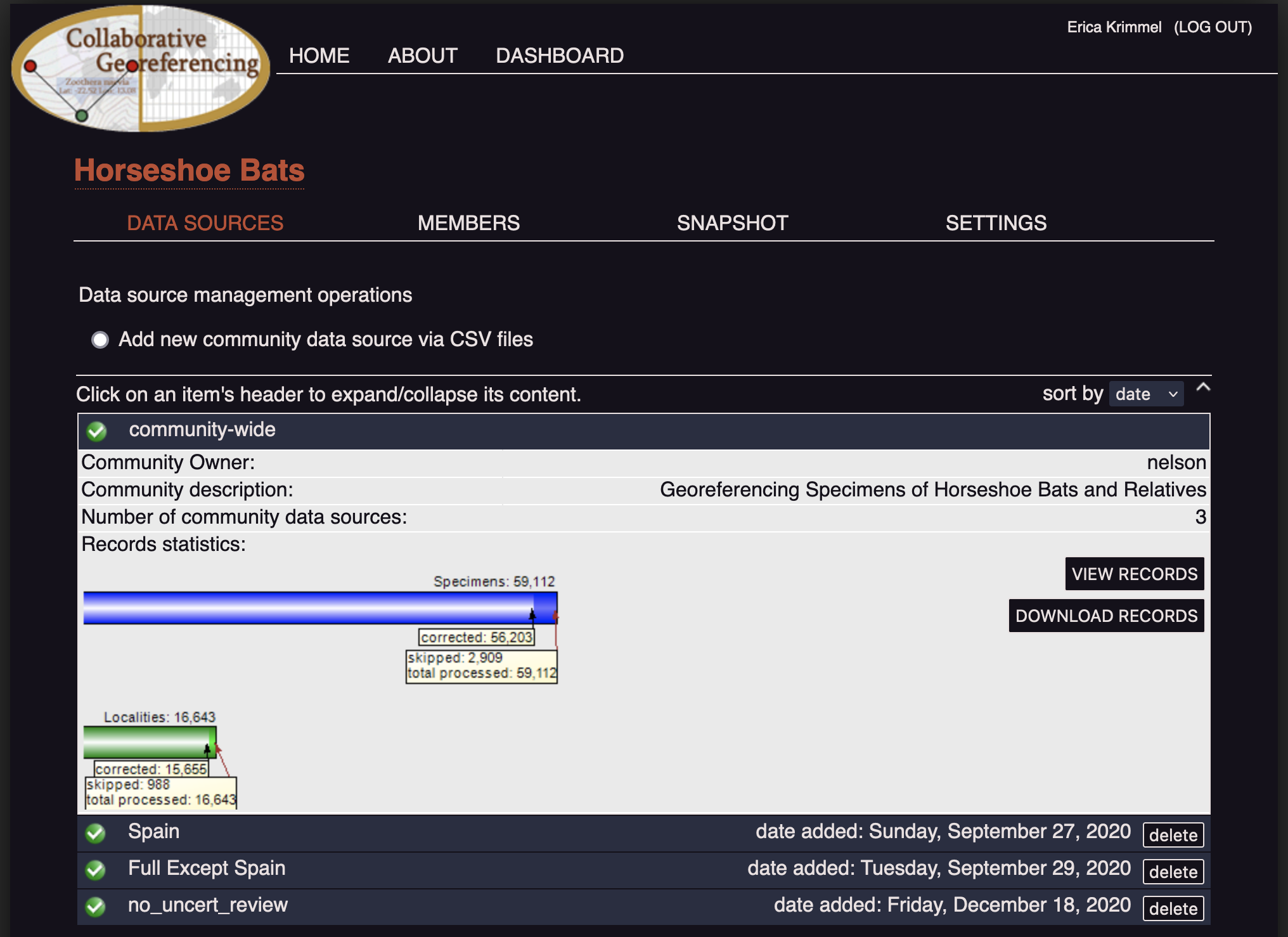 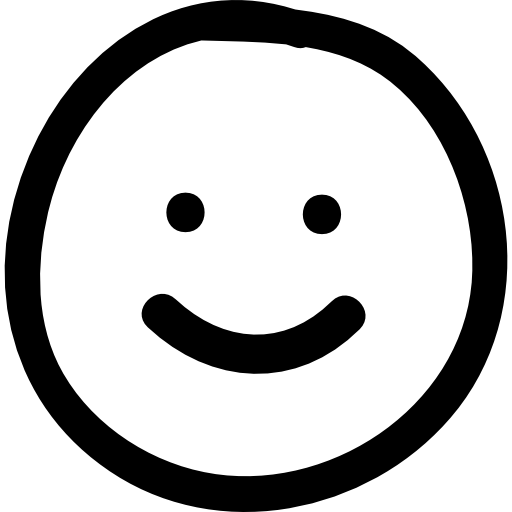 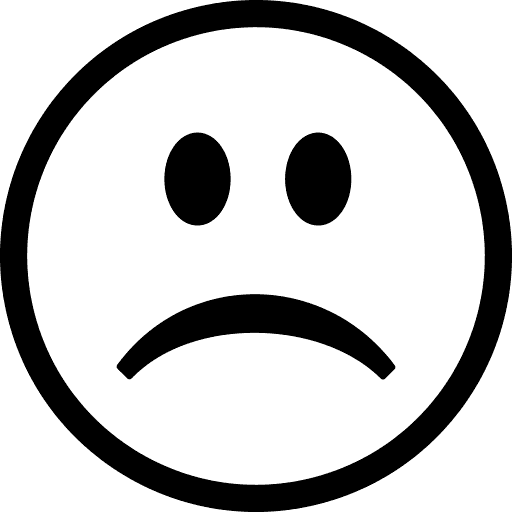 Image: https://coge.geo-locate.org/
35
[Speaker Notes: CoGe is an extension of GEOLocate, and it stands for Collaborative Georeferencing. CoGe uses the same software and adds the ability to work with batches of localities from multiple institutions, including access for multiple users to these localities in the CoGe interface. Users can have different levels of permission, and georeferencing work gets tracked, so if you are managing a big project you can actually see the georeferencing rates for individual users contributing to the project.

On the con side, the interface for reviewing georeferences once they’ve been made is clunky, and your data in CoGe are not private, although access can be restricted to only the users you allow. CoGe is a very powerful tool, so much so that it is built into Symbiota and possibly other collections management systems.]
Georeferencing tools: GEOLocate CoGe
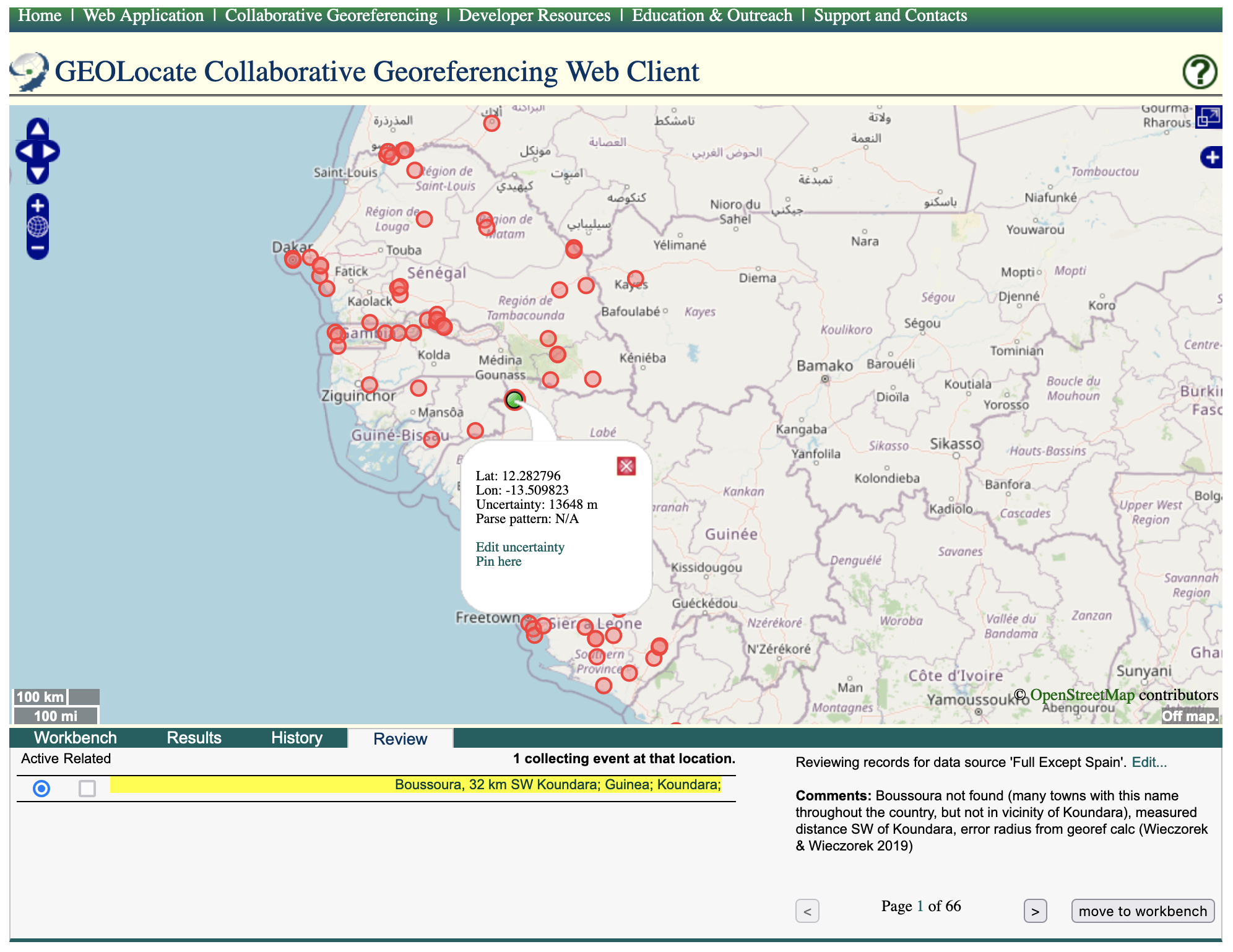 Georeference review interface
Image: http://www.geo-locate.org/web/WebGeoref.aspx
36
[Speaker Notes: Before we move on, I wanted to show you a screenshot of the review interface in CoGe, which I just said was clunky but which I also think is providing functionality not available in any other tool. What you’re looking at here is all of the localities georeferenced in a given project, and so you can go through and look for outliers, or do other quality control before you export these data out of GEOLocate CoGe and import them into your collections management system.]
Georeferencing tools: Ali-Bey
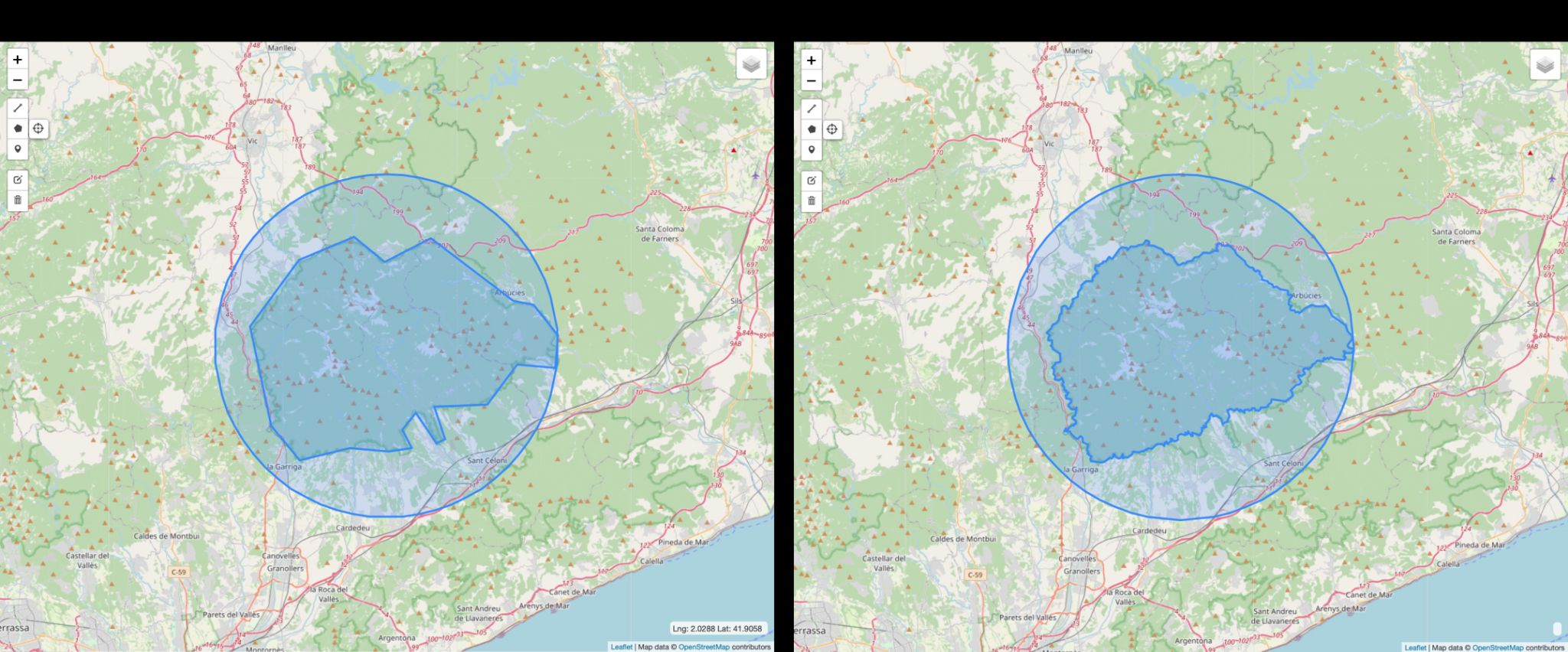 Public-facing thesaurus
Version tracking for georeferences
Can link resources, e.g. maps
Similar collaborative abilities to CoGe
Need to set up your own instance


Marcer A, Escobar A, Garcia-Font V, Uribe F (2022) Ali-Bey - an open collaborative georeferencing web application. Biodiversity Data Journal 10: e81282. https://doi.org/10.3897/BDJ.10.e81282
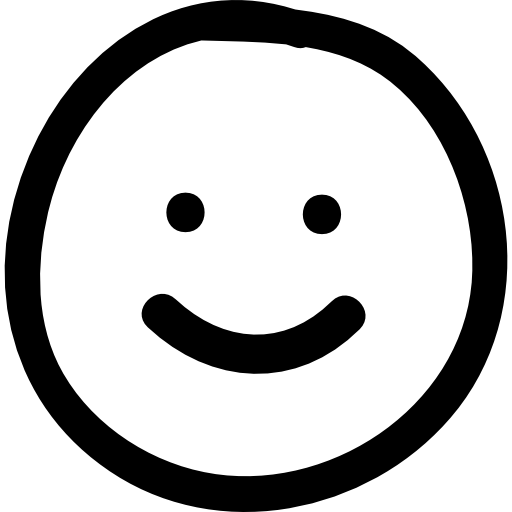 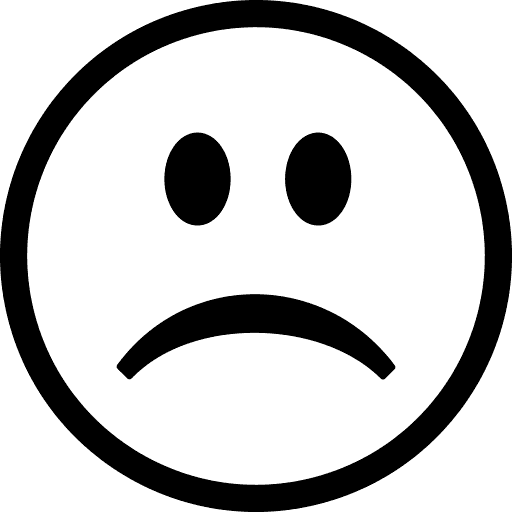 Image: Figure 2 in Marcer et al. 2022
37
[Speaker Notes: Ali-Bey was developed by the Museu de Ciències Naturals de Barcelona, and it is a web application that allows you to manage locality data through the georeferencing process and beyond. Whereas the other tools we’ve mentioned are designed for you to do your georeferencing and then take your data elsewhere, Ali-Bey aims to be your primary database for georeferenced locality information. As part of this, you can expose a public thesaurus, or list, of your localities, and any single locality can be georeferenced multiple times, with versions being saved for each. You can see an example of versioning in the image on this slide, where the same area has been georeferenced once with a rough polygon and a second time with a more refined polygon. Other benefits to Ali-Bey are that supporting resources, like maps or publications, can be associated with a georeference, and it offers similar ways to collaborate as GEOLocate CoGe. One major downside, however, is that there is no hosted instance of Ali-Bey, which means that you need to install and run it yourself.]
Georeferencing tools: APIs
An API (Application Programming Interface) allows you to access data programmatically, e.g. with scripting instead of manual searching.

GEOLocate web services [list of APIs, etc.]
How to reverse geocode coordinates using the Google Maps API and OpenRefine [short video]
38
[Speaker Notes: Our next tool isn’t an explicit tool, per se, but rather a method for accessing tools. An API is an application programming interface, which is essentially a way for an organization to allow external users to interact with their systems. This interaction usually happens in a programming language like R or Python, or a software program like OpenRefine. So using APIs for georeferencing might feel like something beyond your existing comfort level, and that is totally fine. I just want you to be aware that if you find yourself doing a repetitive task, like if you find yourself going to Google maps and searching for a locality and then copy pasting the coordinates for that locality somewhere, you may be able to automate that task using an API. If you are doing a repetitive task for 1000 localities, maybe it isn’t worth the learning curve or effort to find someone to automate the task for you, but if you are considering doing a repetitive task for 100,000 localities then you may want to stop, and think strategically. The links on this slide are available for anyone curious to learn more about using APIs as a georeferencing tool.]
Georeferencing tools: BELS
Biodiversity Enhanced Location Services (BELS)
Project is under active development, but currently provides:
location matching for strings based on several levels and types of string simplification, used to assert that two locations are the same place even if there are variations in how they were captured textually.
list of distinct combinations of values of Darwin Core Location terms found in the sources (the "Gazetteer")
georeferences derived from location data along with weighted metadata scores to assess georeference quality
39
[Speaker Notes: Because georeferencing is such a huge need in our community, there are opportunities for informatics projects to come in and build tools that might help. Biodiversity Enhanced Location Services, or BELS, is one such project. It is envisioned to be a suite of services to facilitate the identification, persistence, management, standardizations, representations, georeferencing, and sharing of location-based data. This project is actively developing and so it is currently functional but not really at production quality. It aims to make georeferencing more efficient basically by looking at all of the localities in GBIF that have already been georeferenced to see if it can find your locality there, and if it can, then BELS will provide the georeference data for you to associate with your locality.]
Georeferencing in the community
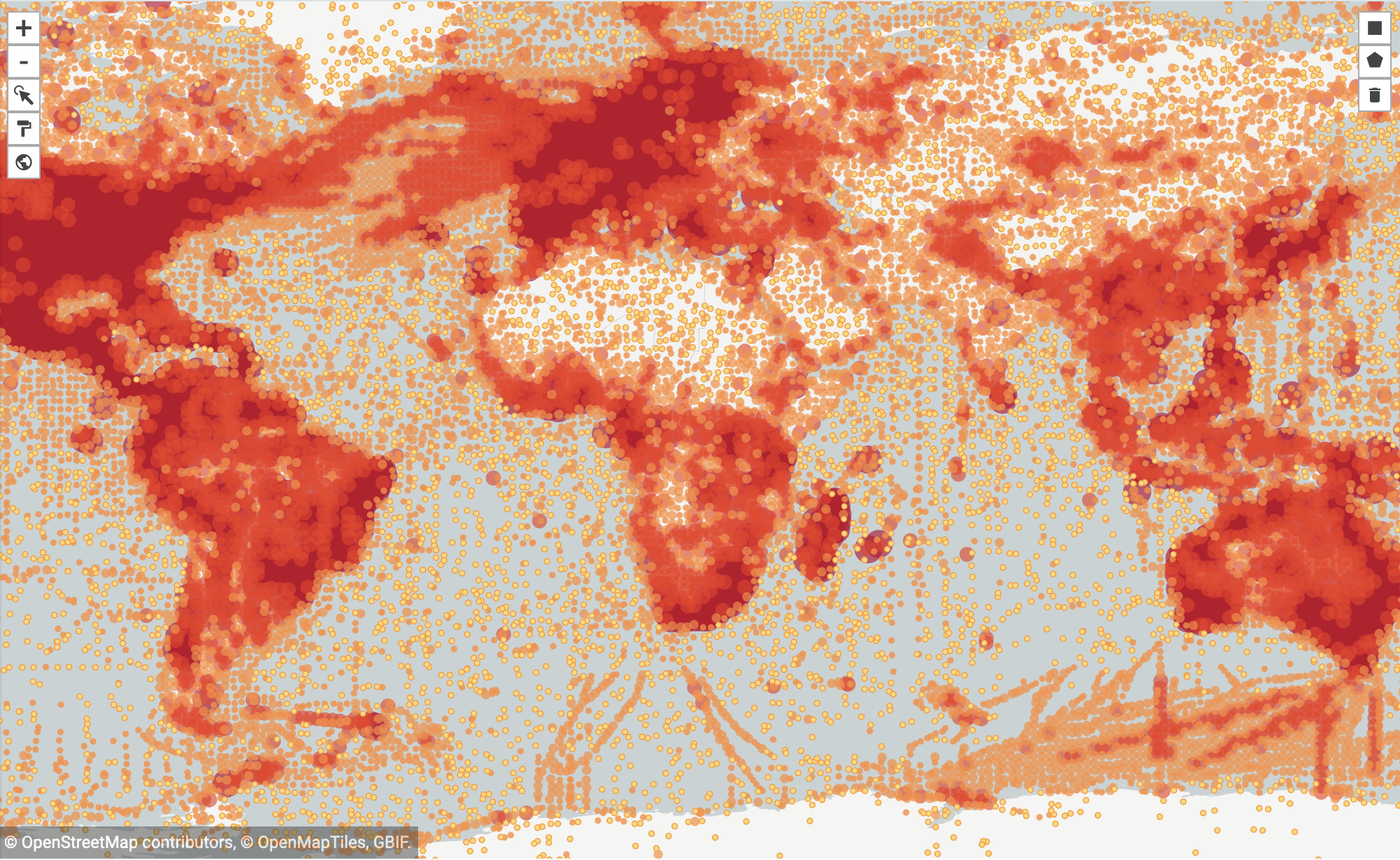 As of March 2021, there were 183 million preserved specimen records on GBIF, of which 56% were assigned geospatial coordinates but only 18% (of the total) had uncertainty associated.
Image: https://www.gbif.org/occurrence/map?basis_of_record=PRESERVED_SPECIMEN&has_coordinate=true&has_geospatial_issue=false&occurrence_status=present
40
[Speaker Notes: I want to take a step back and consider where the biodiversity collections community at large is in regards to georeferencing. The idea of doing everything we have spent the past hour discussing for all of the specimens in your collection might seem overwhelming, and I want you to know that it is, which is why no one is doing a particularly exceptional job at georeferencing. Remember that when we talked about a complete georeference, we talked about having three minimum elements: a coordinate reference system, geospatial coordinates, and an uncertainty. Well, as of March 2021, out of all the specimen records on GBIF, only 18% of them could be considered georeferenced to that standard. I’m not telling you this so that you give up before you even start, but I do want you to understand that digitization, and especially georeferencing, is an ongoing goal and you can share your data before they are “perfect.” In this case, I mean that it is totally normal for collections to publish their newly digitized specimen data prior to georeferencing it.]
Georeferencing in the community
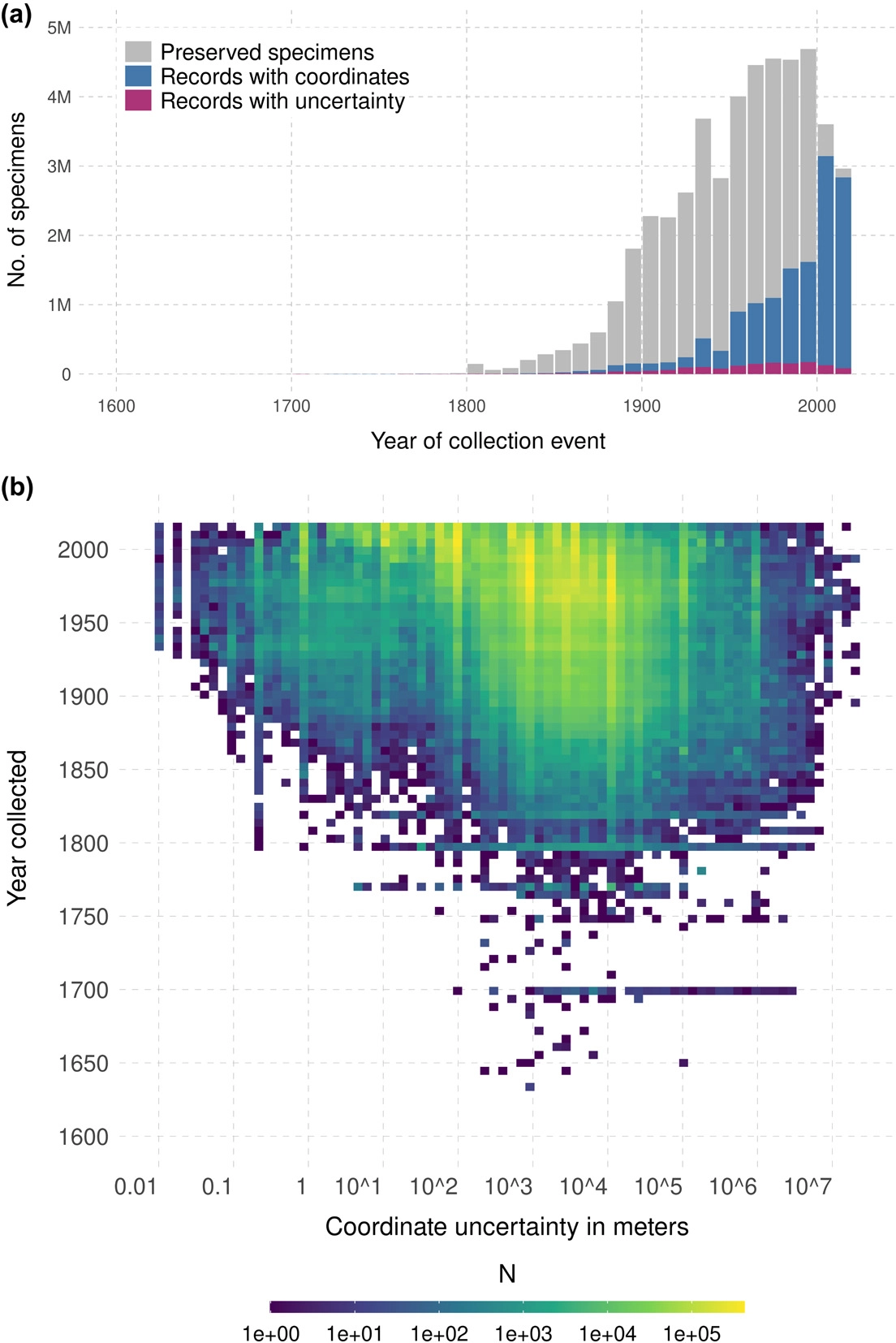 Image: Modified from Figure 5 in Marcer A, Chapman AD, Wieczorek JR, Xavier Picó F, Uribe F, Waller J and Ariño AH. (2022). Uncertainty matters: ascertaining where specimens in natural history collections come from and its implications for predicting species distributions. Ecography e06025. https://doi.org/10.1111/ecog.06025
41
[Speaker Notes: At the same time, I want to underscore the importance of georeferencing. We are going to look at a few figures from a recent paper by Marcer et al., which is linked as an optional reading for today. They make the point that we need precise knowledge of where the specimens were collected in order to conduct rigorous ecological studies, especially in the field of species distribution modelling. And that georeferencing is how we get that precise knowledge of where specimens were collected. The figure on this slide is illustrating the distribution of overall number of specimen records, records with coordinates, and records with uncertainty by collecting year. Notice that, just like we talked about on the last slide, many specimen records are not georeferenced, and even when they are, their georeference data is incomplete because it lacks a measure of uncertainty. The takeaway for you all is that it is essential to include uncertainty in your georeferencing process and publishing this data along with your coordinate values and coordinate reference system. If you do this, you are outperforming the norm in our community.]
Georeferencing in the community
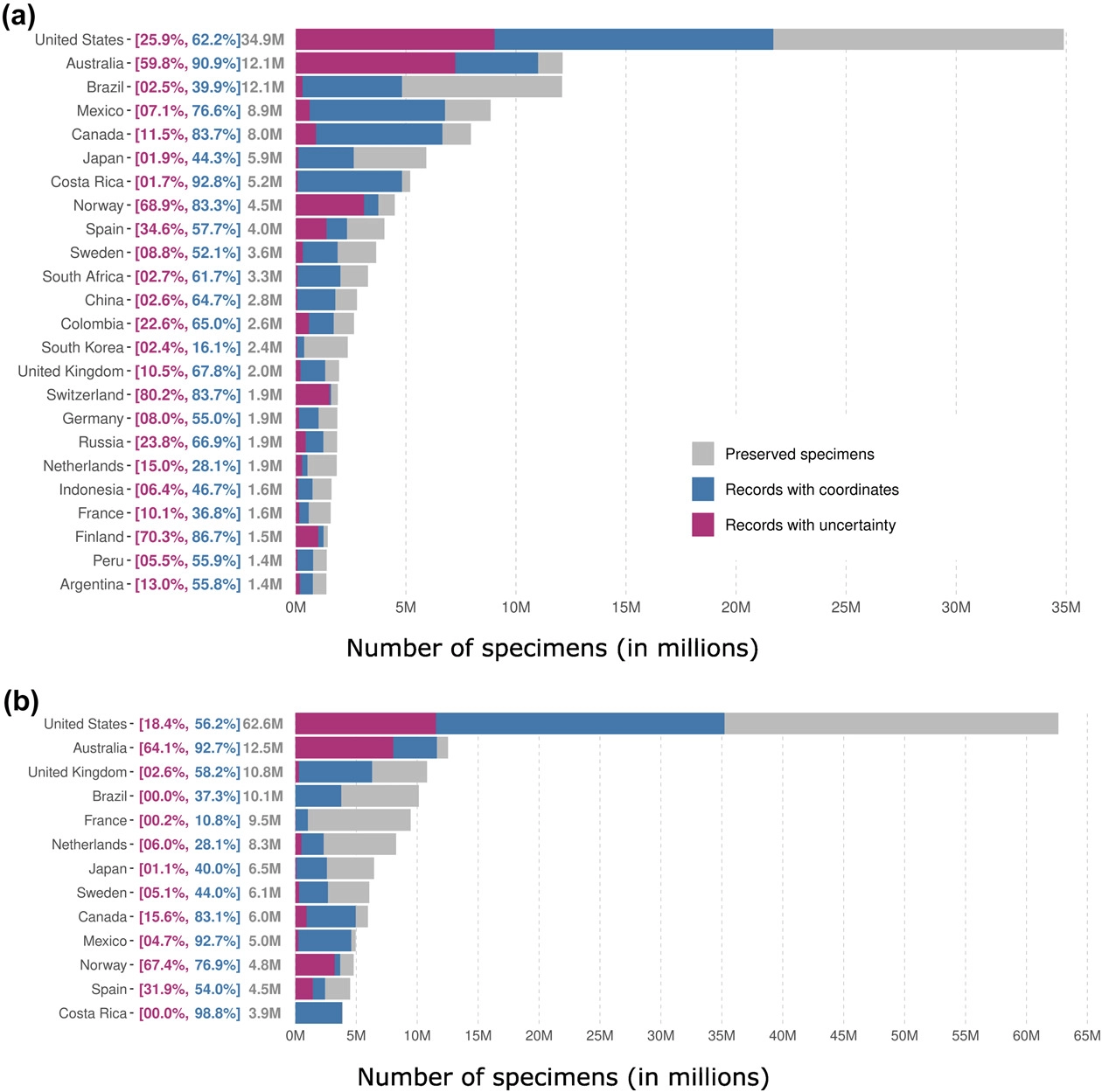 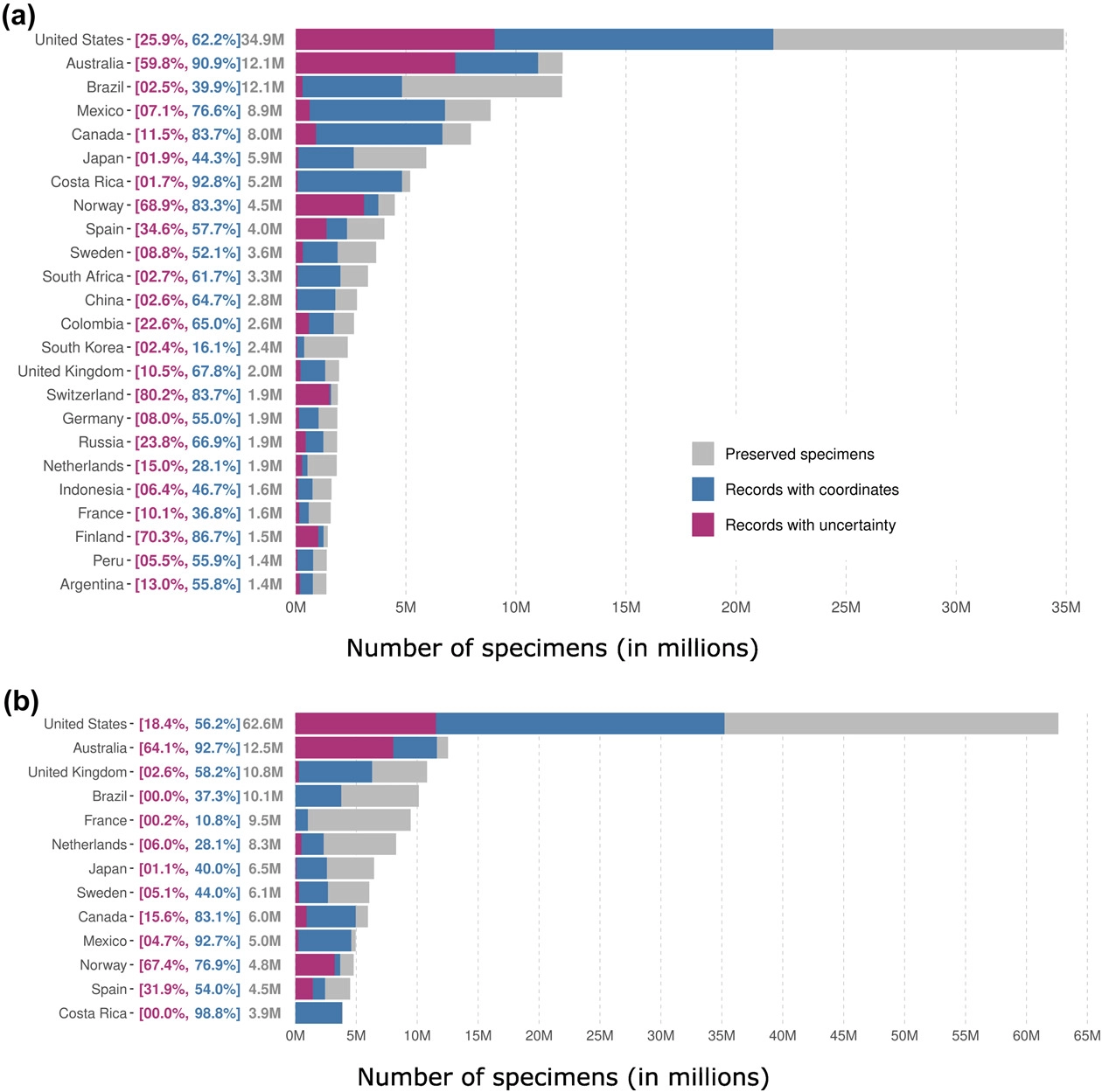 Image: Modified from Figure 3 in Marcer A, Chapman AD, Wieczorek JR, Xavier Picó F, Uribe F, Waller J and Ariño AH. (2022). Uncertainty matters: ascertaining where specimens in natural history collections come from and its implications for predicting species distributions. Ecography e06025. https://doi.org/10.1111/ecog.06025
42
[Speaker Notes: In these next figures, we’re looking at the same question (how frequently and completely are we georeferencing?) but visualizing it by the country of collection (a, on the left), and by the publishing country (b, on the right). The authors report that georeferencing lags behind digitization, in for trailblazing collections that have reached the halfway point for digitizing their specimens. This is as true for collections in countries where significant funding for digitization has already been getting allocated and distributed by the government, e.g. the US or Australia, as it is for countries with more recent momentum to digitize.]
Georeferencing in the community
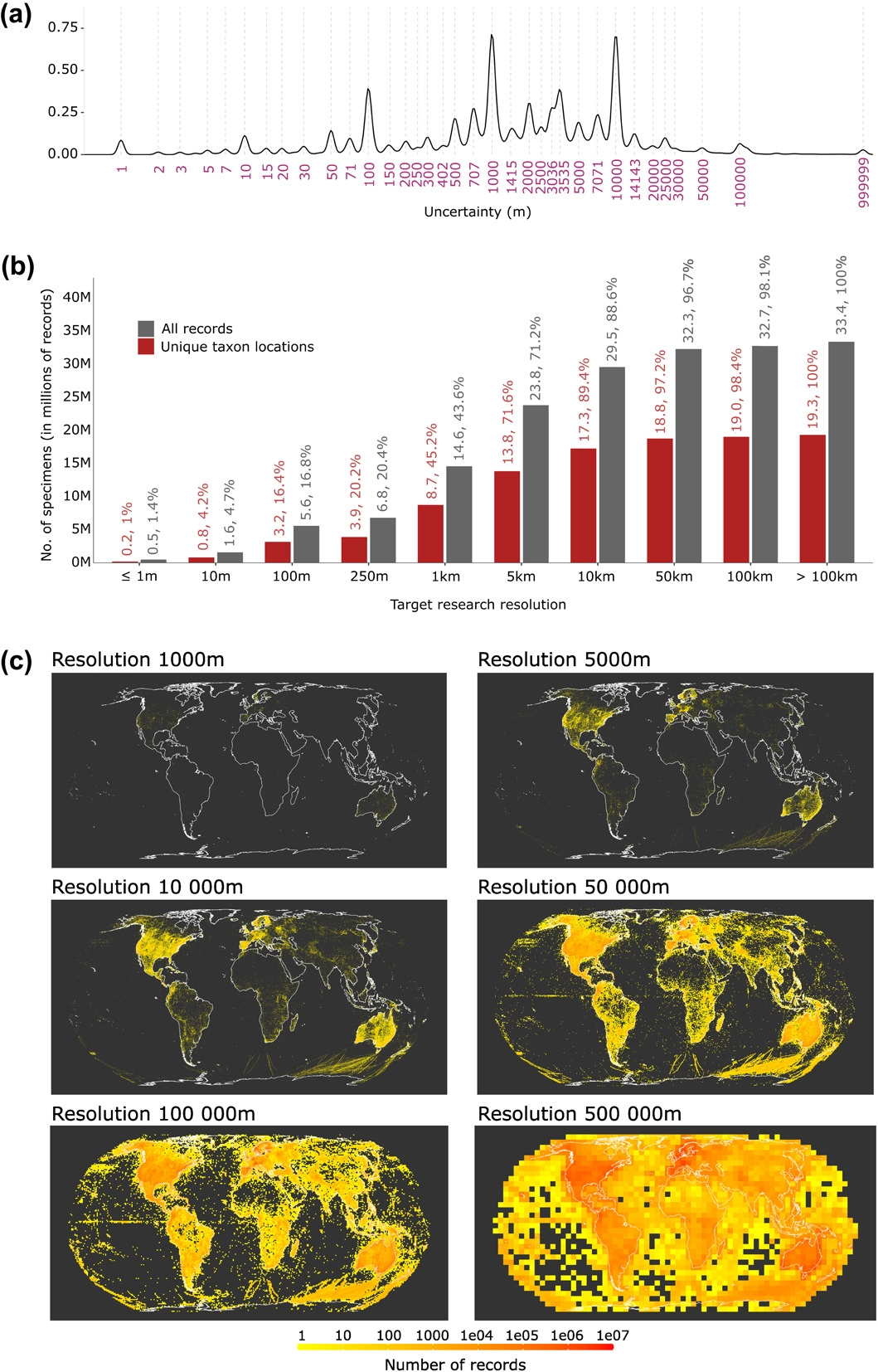 Image: Modified from Figure 6 in Marcer A, Chapman AD, Wieczorek JR, Xavier Picó F, Uribe F, Waller J and Ariño AH. (2022). Uncertainty matters: ascertaining where specimens in natural history collections come from and its implications for predicting species distributions. Ecography e06025. https://doi.org/10.1111/ecog.06025
43
[Speaker Notes: In addition to assessing how frequently uncertainty was included in georeference data, Marcer and colleagues looked at the values recorded for uncertainty in meters. This graph is a density distribution for the values of all specimen records on GBIF with an uncertainty included.

PROMPT IN CHAT: What do you notice about this graph?

Right. There are increases for values at significant, round numbers like 1, 10, 50, 100, 500, 1000, 2000 etc. This is due to the practice of assigning a standard uncertainty to georeferences, which can be a reasonable decision but also lacks justification. Assigning a standard value for uncertainty is better than assigning no uncertainty, at least in situations where the value is relatively large (e.g. over 100 meters) and where the georeferencer is unable to spend an adequate amount of time determining a more precise value. Assigning standard values that are lower, however, like 1 meter, leads to false precision, which we want to avoid.]
Georeferencing in the community
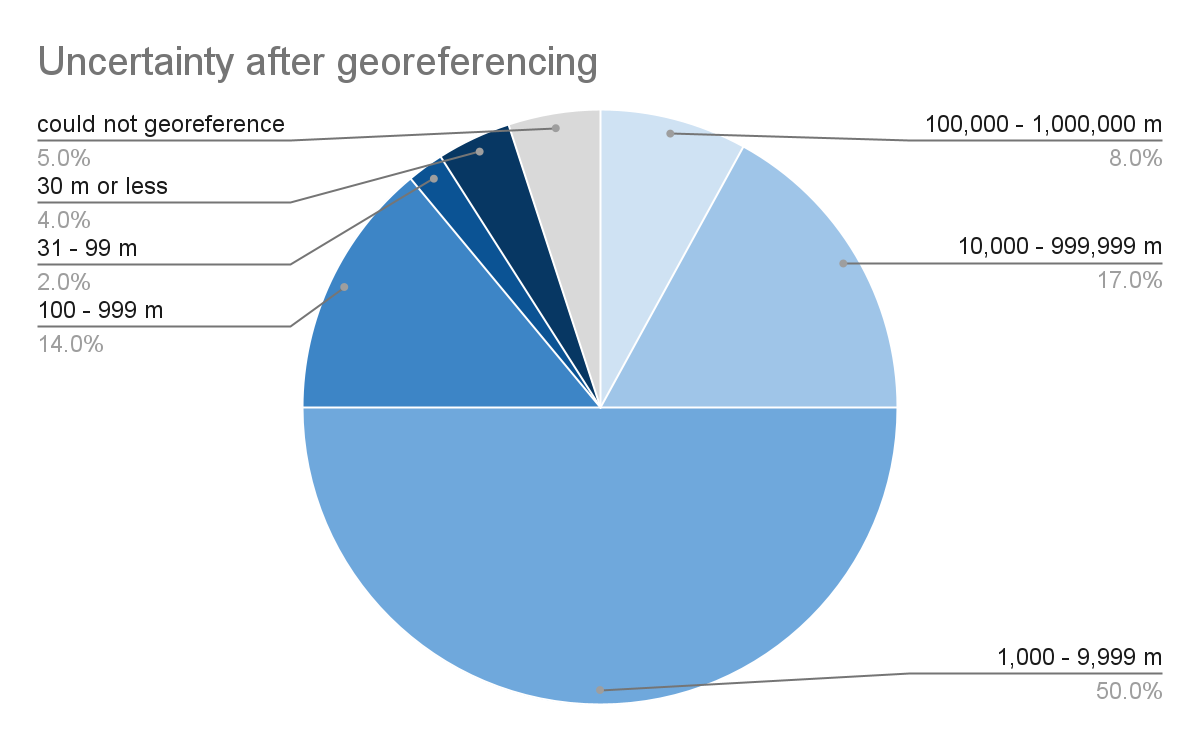 Percentage of 59,112 specimen records categorized by uncertainty radii, from a georeferencing project focused on bats and using expert georeferencing technicians.



Figure created from data in:Mast AR, Paul DL, Rios N, Bruhn R, Dalton T, Krimmel ER, Pearson KD, Sherman A, Shorthouse DP, Simmons NB, Soltis P, Upham N, & Abibou D. (2021). Rapid Creation of a Data Product for the World's Specimens of Horseshoe Bats and Relatives, a Known Reservoir for Coronaviruses (1.6) [Data set]. Zenodo. https://doi.org/10.5281/zenodo.5044247
44
[Speaker Notes: We just talked about how important it is to include uncertainty in your georeference data, and ideally of course that uncertainty value is accurate and specific. Unfortunately, the reality is that for some specimen localities, you just may not be able to be very accurate or specific. This chart is visualizing the results from a project Austin led with some colleagues, including me, a few years ago. We had three georeferencers who were highly trained and getting paid to georeference localities for a set of horseshoe bat specimens collected over the past century or so. Aside from having the specimen collectors themselves do the georeferencing, I would say this project had just about the highest level of resources possible being put towards georeferencing. And although I think our data are pretty accurate, they certainly aren’t specific: only 4% of specimens could be georeferenced to a precision of 30 meters or less, and only 20% to a precision of under 1000 meters. What I want you to take away here is that it is better to be accurate than specific, and that for many historical specimen localities, being specific is relatively unattainable.

PROMPT IN CHAT: At what measure of uncertainty do you think georeference data becomes significantly less usable? 

There is no single right answer here. As you can see from the diversity of your responses, different potential users have different thresholds.]
Georeferencing resources
Chapman AD & Wieczorek JR (2020) Georeferencing Best Practices. Copenhagen: GBIF Secretariat. https://doi.org/10.15468/doc-gg7h-s853
Zermoglio PF, Chapman AD, Wieczorek JR, Luna MC & Bloom DA (2020) Georeferencing Quick Reference Guide. Copenhagen: GBIF Secretariat. https://doi.org/10.35035/e09p-h128
Georeferencing for Paleo - 2020 workshop (with links to many resources including video tutorials, example workflows, etc.)
Georeferencing mapping hub (with links to resources; somewhat outdated)
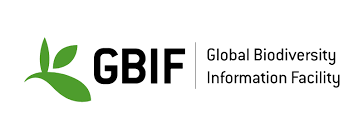 45
[Speaker Notes: In our last slides before we go to a demonstration of GEOLocate, I want to recall your attention to these two resources from GBIF, as well as a few additional ones. Again, the Georeferencing Best Practices and Georeferencing Quick Reference Guide are our community’s premier documents for learning more about and implementing georeferencing at your collection. The link to “Georeferencing for Paleo” will take you to a website with many resources, from georeferencing workflows used by various collections to tutorial videos. And the “Georeferencing mapping hub” has a similar diversity of resources, although some on this site are a little dated.]
Georeferencing resources
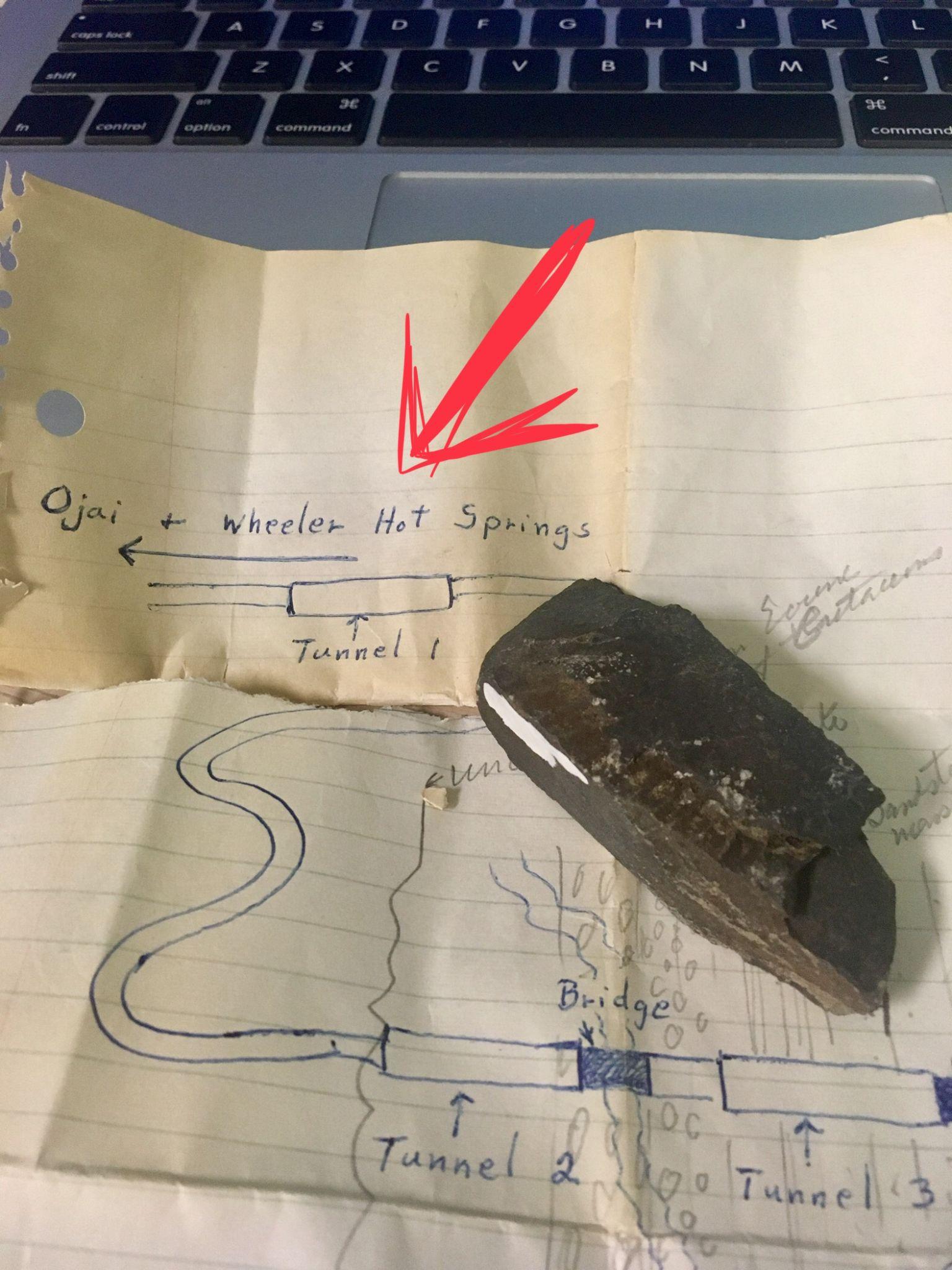 Local experts!
Image: Erica Krimmel
46
[Speaker Notes: Finally, I cannot underscore enough the importance of using local experts or regional experts as a resource. Humans are innately drawn to geography, and people who spend time on the ground in an area know it and refer to it in a way that you can’t always expect a resource on the internet to be able to convey. If you look at the hand drawn map associated with the specimen in this photo, do you have any idea how to interpret the locality? You might have enough clues to figure it out, since descriptions like “Ojai” and “Wheeler Hot Springs” are known place names. But in order to georeference this locality to the level of detail included in the map, you really need to find someone familiar with this area and ideally familiar with the collecting habits for this type of specimen in this area. That might be aspirational rather than realistic for your circumstances, and that’s okay, I just want you to keep in mind that georeferencing can be an excellent way to engage enthusiastic and knowledgeable locals as expert volunteers.]
Live georeferencing demo
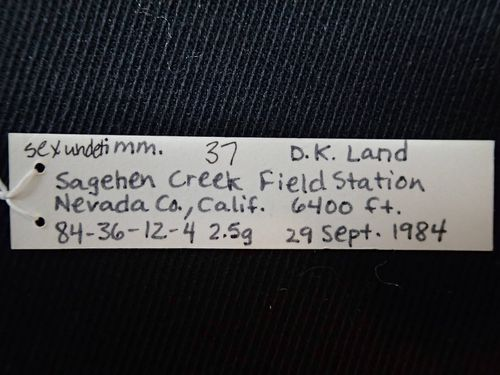 Image: https://csvcoll.org/imglib/verte/SCFS_Mammals/00000/mammal_scfs202L-2_1564448402_lg.jpg
47
[Speaker Notes: DEMO:
1. Go to GEOLocate standard web-based client. Before we do anything else, we can determine our coordinate reference system: latitude and longitude using the WGS84 datum. 
2. Copy the text for our locality into the correct fields: Locality String = “Sagehen Creek Field Station” + Country = “United States of America” + State = “California” + County = “Nevada.”
3. Click Georeference and GEOLocate will pull up a handful of options, marked as green and red dots on the map.
green dot is the best guess and the one for which data is showing up in the bottom interface
red dots are alternative options
click on any dot to see the parse pattern, which describes why GEOLocate put this point in this location
4. None of the dots looks quite right, but we can add a new dot by clicking Place marker. Place the new dot in the cluster of buildings, where Google Maps thought this locality was. 
change the base layer to Google Streets and Terrain to demonstrate layers
the latitude and longitude are recorded in the bottom interface
5. The last element we need is an uncertainty. We have very little information to go on, but let’s again assume that these buildings represent the extent of the station. We can right click on the green dot and select Edit uncertainty to adjust the uncertainty radius until it looks appropriate. 
the uncertainty is recorded in the bottom interface
6. Copy-paste the data in the bottom interface to get it out.
7. What notes (i.e. metadata) might we want to record about this process?
who made the georeference?
when did they make it?
using what tools & sources? GEOLocate
following what protocol?
making decisions how?
8. Tour other features:
extended tour of map layers, including historic USGS maps
measure
draw polygon
georeference options
enlarge map view]
Group Activity
Georeference the following locality using GEOLocate:

“1.5 miles east of Prisoner's Harbor, Santa Cruz Island, California”
48
[Speaker Notes: Notes to mention during this activity:
GEOLocate does not care if you include higher geography in the Locality String field
County is not necessary
None of these parse patterns seem to be using the most specific information!
Use the measuring tool
uncertainty is coming from: the cardinal direction, the distance offset, the precision of the distance offset]
Group Activity
Georeference data to record
decimalLatitude: 34.0202
decimalLongitude: -119.6581
geodeticDatum: WGS84
coordinateUncertaintyInMeters: 1000
georeferencedBy: Erica Krimmel
georeferencedDate: 2022-09-01
georeferenceSources: GEOLocate Web Application using Google Maps hybrid base layer
georeferenceRemarks: Uncertainty may be too small given the imprecise offset distance.
49
Group Activity Discussion
Would any of your georeferences have varied if you knew the taxonomic identification of the specimen?

What did you think about GEOLocate as a tool?
50